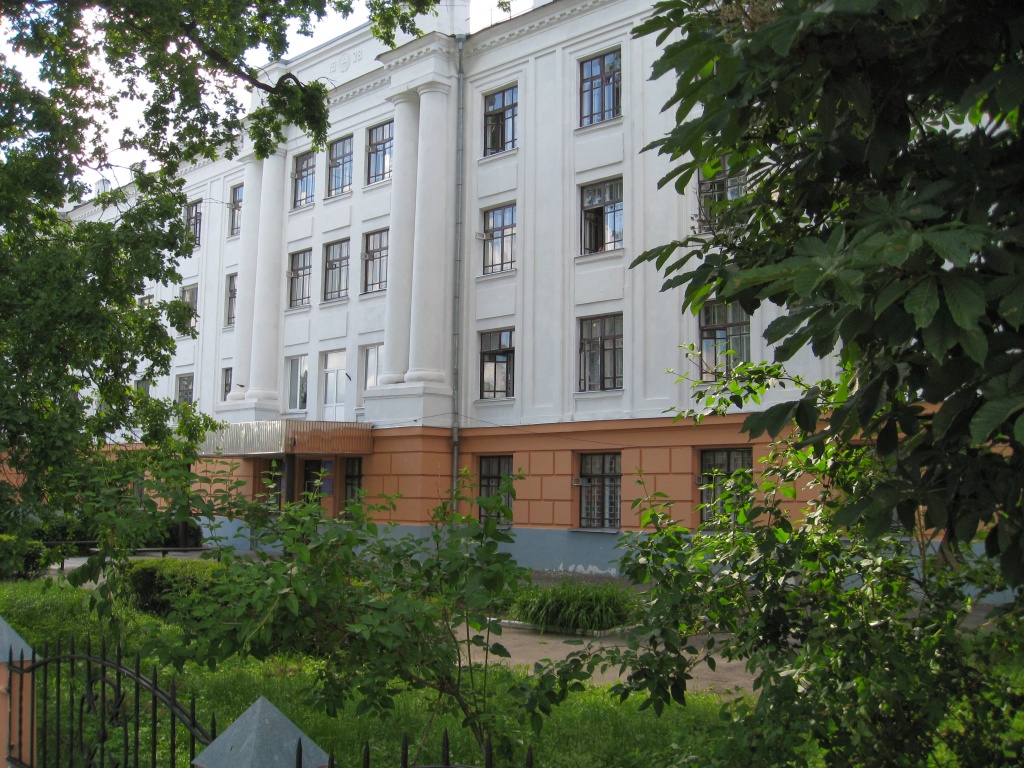 ЗВІТ ДИРЕКТОРА НІЖИНСЬКОГО ОБЛАСНОГО ПЕДАГОГІЧНОГО ЛІЦЕЮ ЧЕРНІГІВСЬКОЇ ОБЛАСНОЇ РАДИ ЗА РОБОТУ У 2015-2016 н.р.
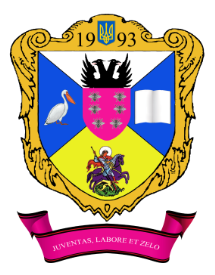 ПАТРІОТИЗМ  ЯК  ДІЯ
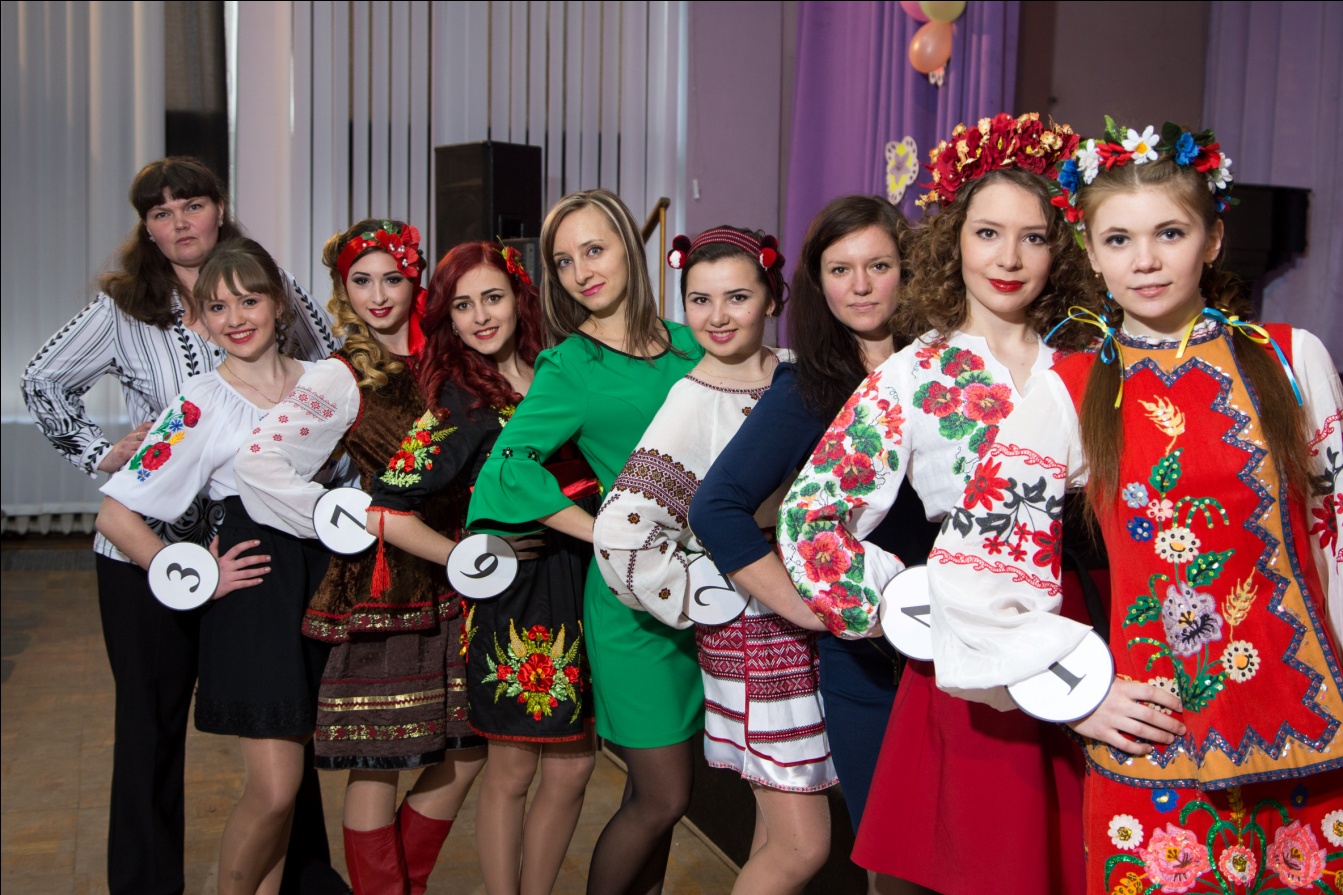 НАУКОВО-МЕТОДИЧНА ТЕМА ЛІЦЕЮ НА 2014-2019рр.
“ Упровадження педагогіки успіху у навчально-виховний процес ліцею ”
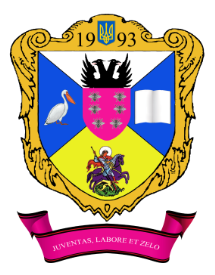 Ліцей включено до участі в проведенні Всеукраїнської дослідно-експериментальної роботи на тему : “ФОРМУВАННЯ ПОЗИТИВНОЇ ГРОМАДСЬКОЇ ДУМКИ ЩОДО ОСВІТНІХ ІННОВАЦІЙ”
 (наказ МОН України від 04.03.2016 № 219)
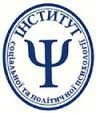 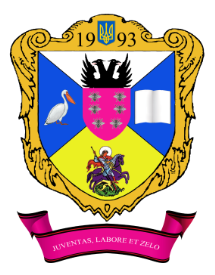 ПРЕДМЕТНІ КАФЕДРИ ЛІЦЕЮ
вчителів суспільно-гуманітарних дисциплін (Т.І. Бутурлим)
вчителів художньо-естетичного розвитку, фізичної культури, захисту Вітчизни, технологій та вихователей (Т.М. Вантух)
вчителів іноземних мов (С.О. Потебня)
вчителів природничо-математичних дисциплін (С.М. Сліпак)
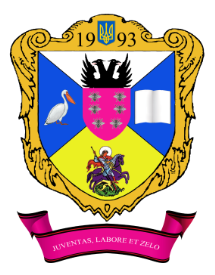 ПЕДАГОГІЧНІ РАДИ
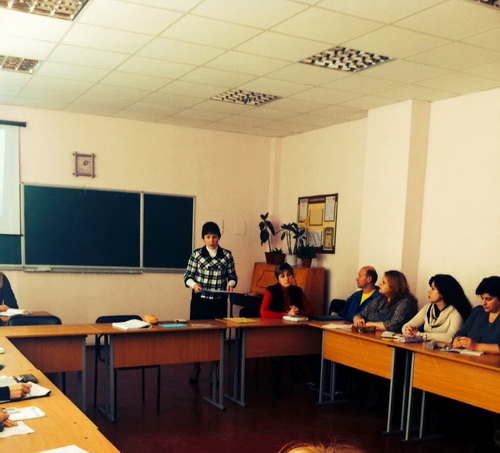 “ Урахування психологічних аспектів у процесі становлення успішної особистості “ (жовтень, 2015)
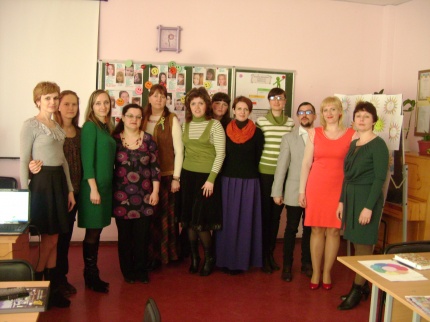 “ Модель уроку як форми організації навчально-виховної діяльності для розвитку успішної особистості ”(березень, 2016)
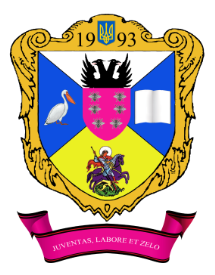 Педагогічні читання
 “ Педагогічна спадщина 
Софії Русової ”
 (жовтень, 2015)
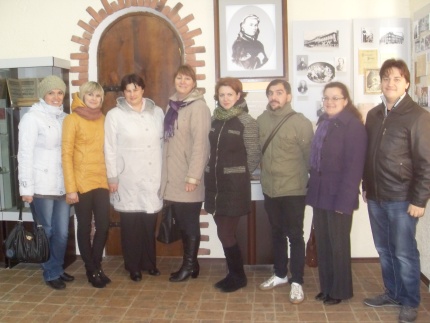 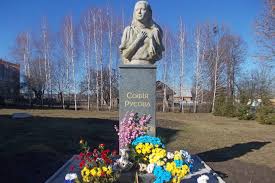 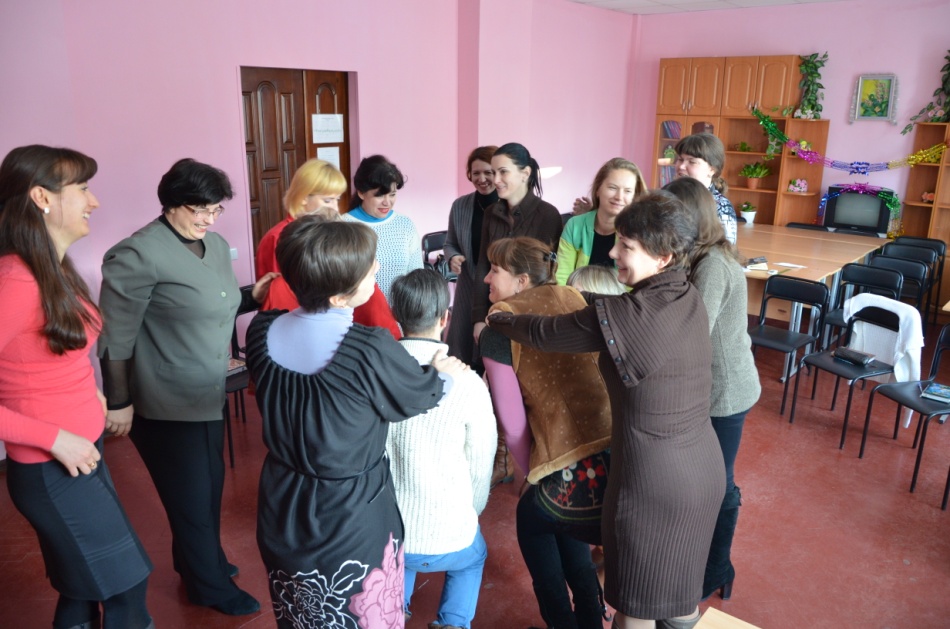 Психолого-педагогічний тренінг “Подолання й уникнення конфліктів  “
(січень, 2016)
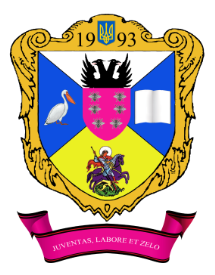 ОБЛАСНА УЧНІВСЬКА НАУКОВО-ПРАКТИЧНА КОНФЕРЕНЦІЯ 
“ Актуальні проблеми становлення та розвитку держави і права в Україні ” (грудень, 2015)
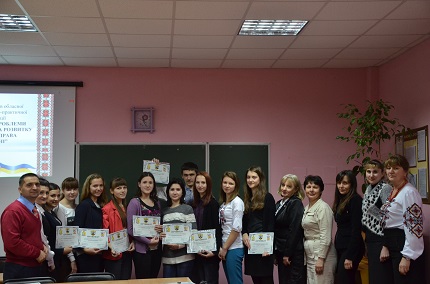 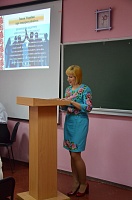 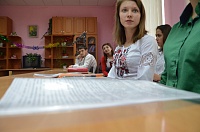 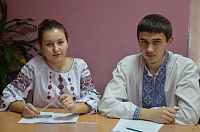 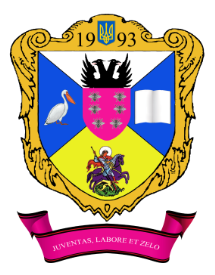 НАУКОВО-ПРАКТИЧНИЙ СЕМІНАР НА ТЕМУ: 
“ Застосування на уроці методик  педагогіки успіху як стратегії радісного навчання ” 
(березень, 2016)
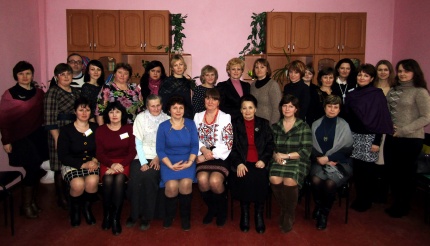 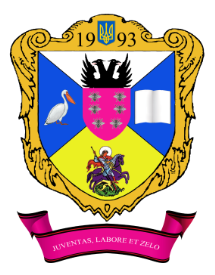 Уроки з семінару
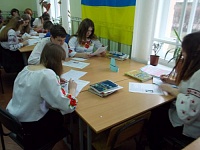 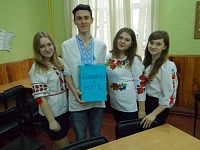 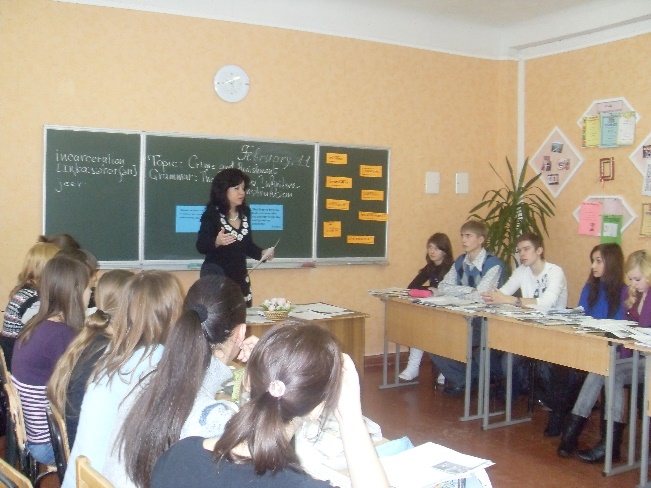 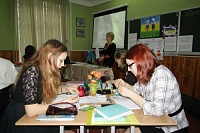 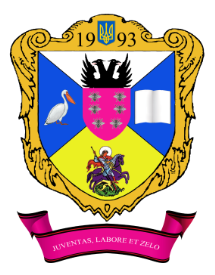 VІІ МІЖНАРОДНИЙ ФОРУМ “ІННОВАТИКА В СУЧАСНІЙ ОСВІТІ”
“Інновації у підвищенні професійної компетентності педагога ліцею” – Золота медаль (творча група вчителів Т.І. Бутурлим, Т.М.Котляр, С.М.Сліпак, Л.М.Павлюк, Л.І.Петренко, С.О.Потебня,  Т.М.Шевчук) (жовтень, 2015)
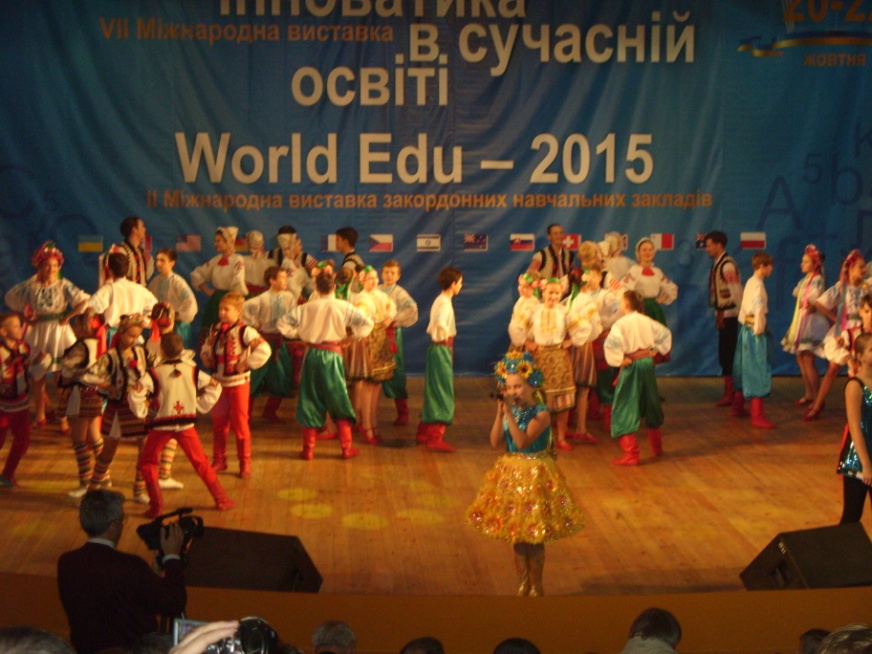 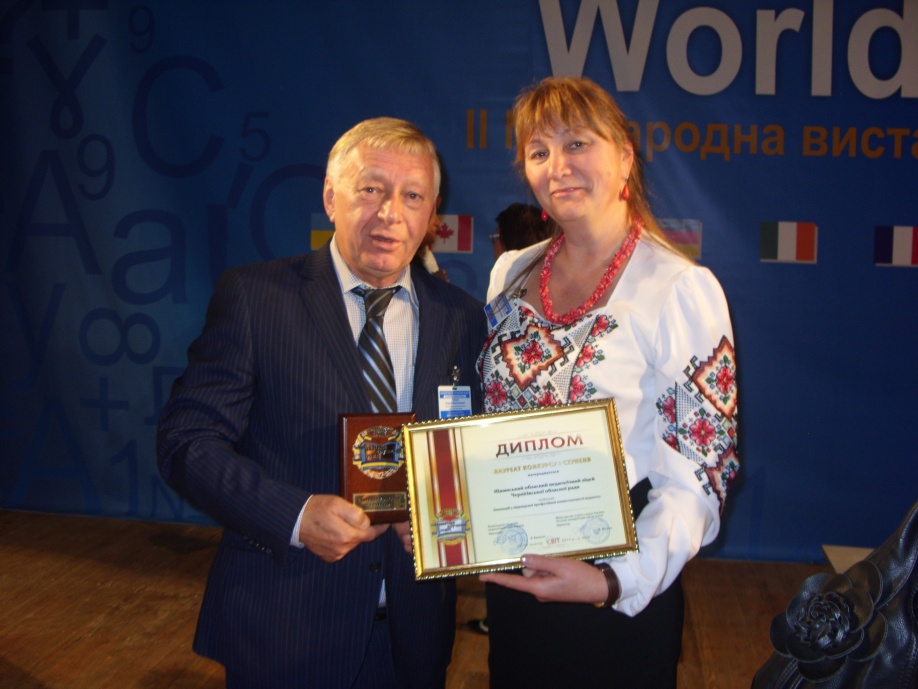 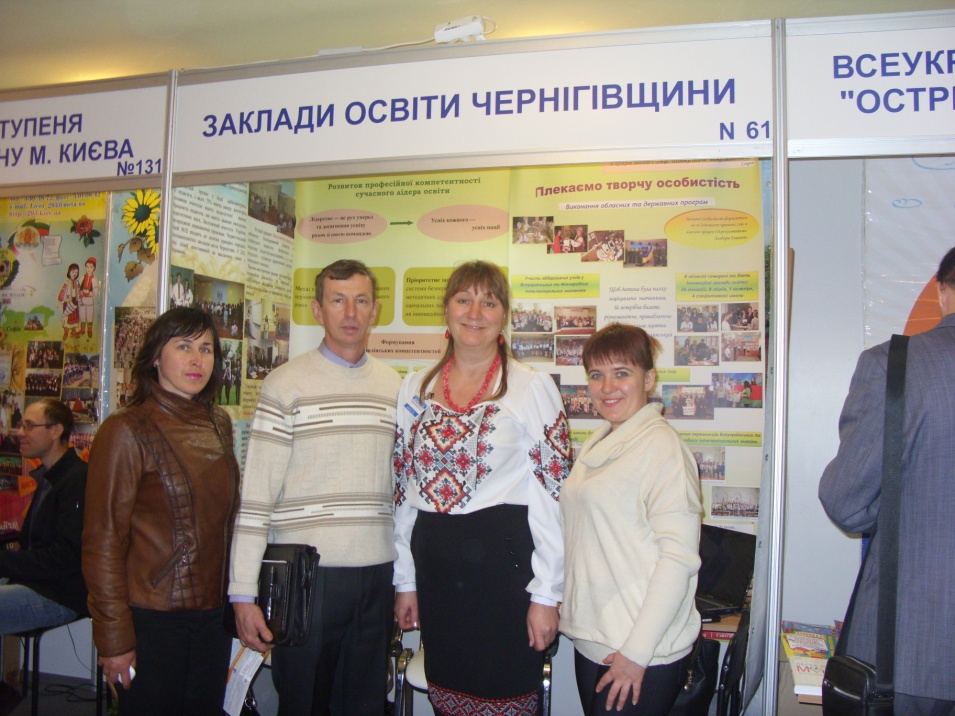 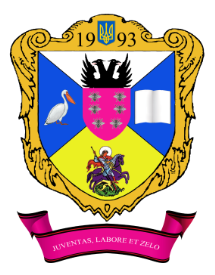 VIІ МІЖНАРОДНА ВИСТАВКА “Сучасні заклади освіти – 2016”
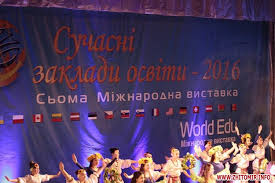 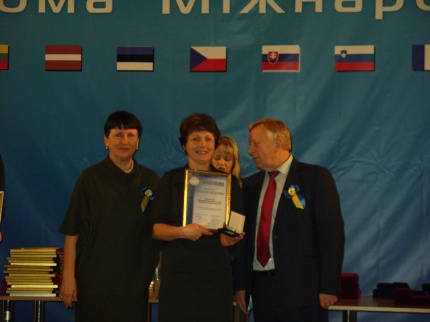 “Інноваційні форми роботи з учнями в позанавчальний час” –  Срібна медаль (творча група вчителів          Т.І. Бутурлим, Т.М.Вантух, С. М. Сліпак, Л. І. Петренко, С.О.Потебня , Т.М.Шевчук) (березень, 2016)
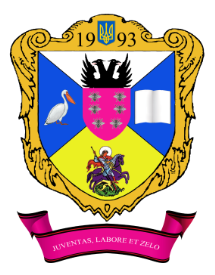 ДИПЛОМ “ ЗА МІСЦЕ У 5% КРАЩИХ НАВЧАЛЬНИХ ЗАКЛАДІВ УКРАЇНИ ” У ВЕБОМЕТРИЧНОМУ РЕЙТИНГУ SUMY WEB RANK 2016
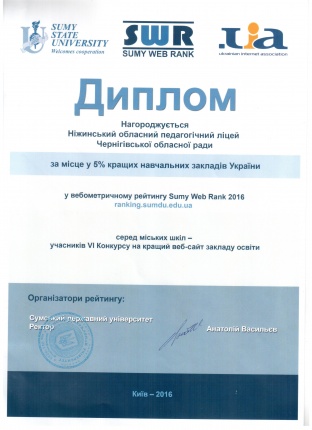 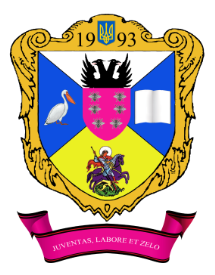 ДРУКОВАНІ ЗАСОБИ МАСОВОЇ ІНФОРМАЦІЇ
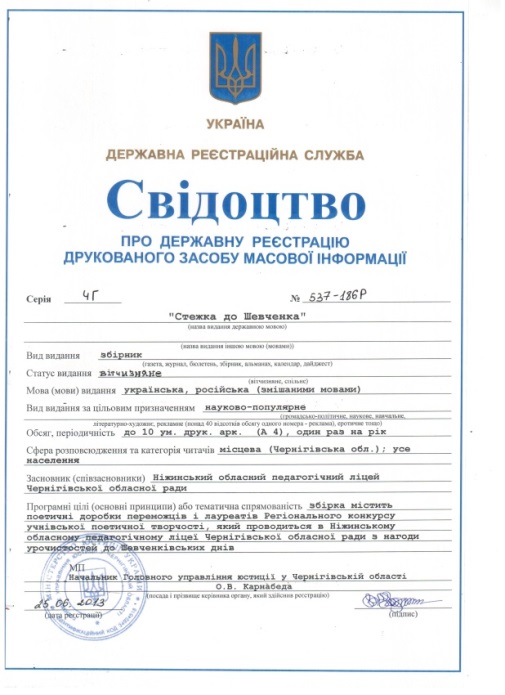 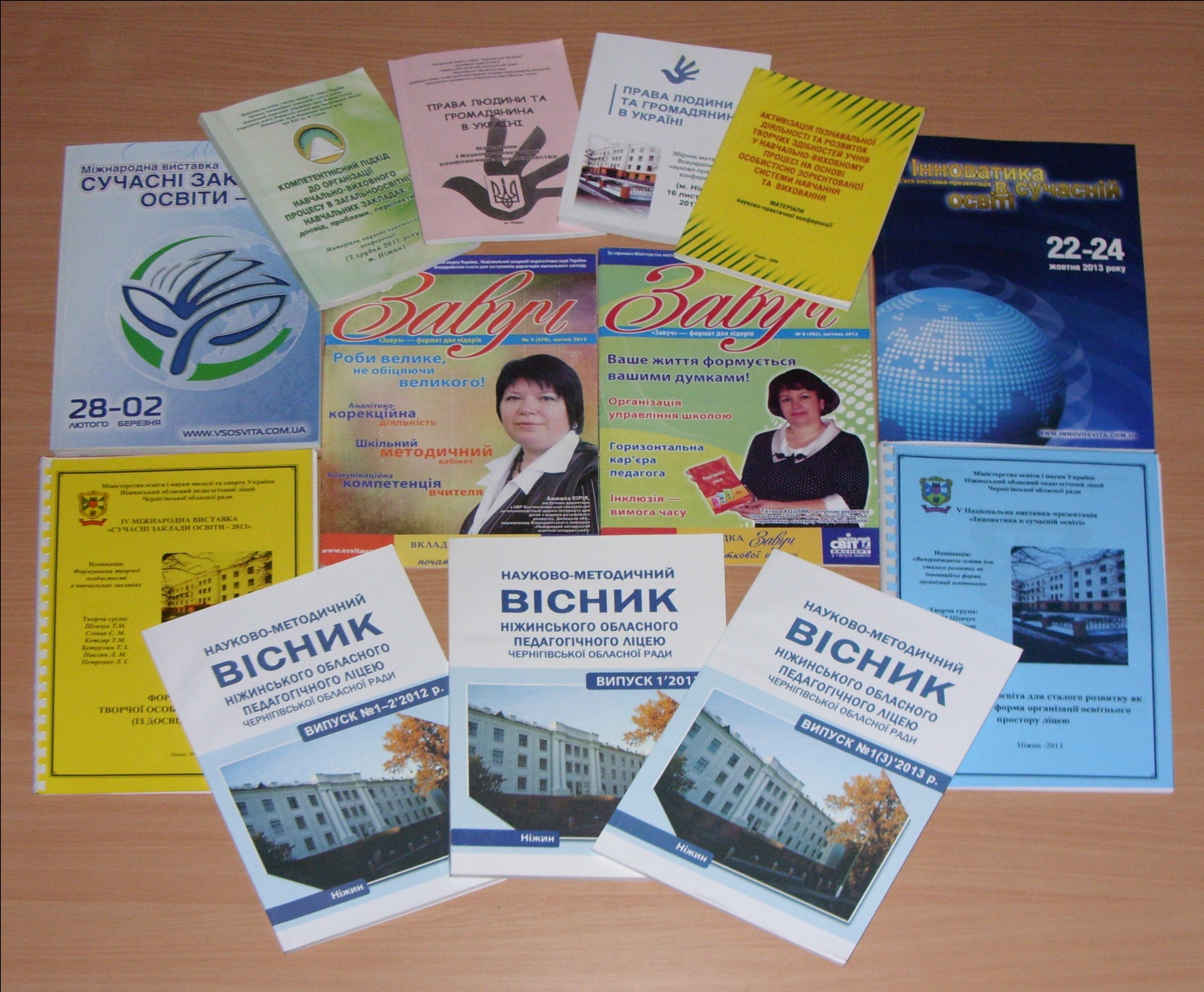 84 публікації педагогів; 
21 публікація учнівська
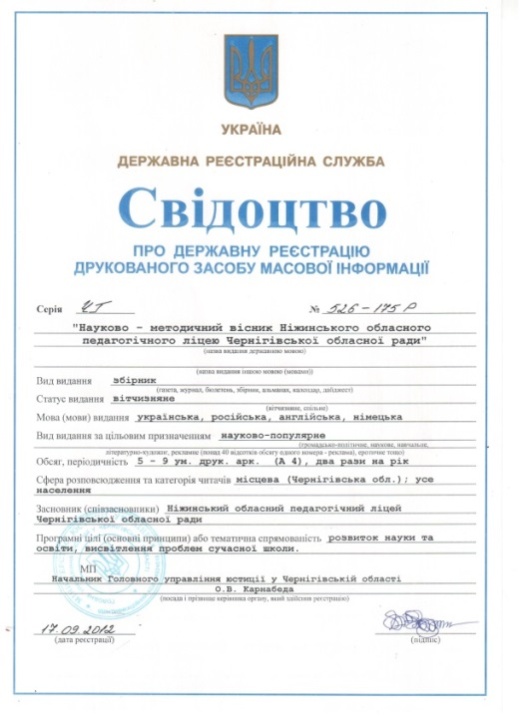 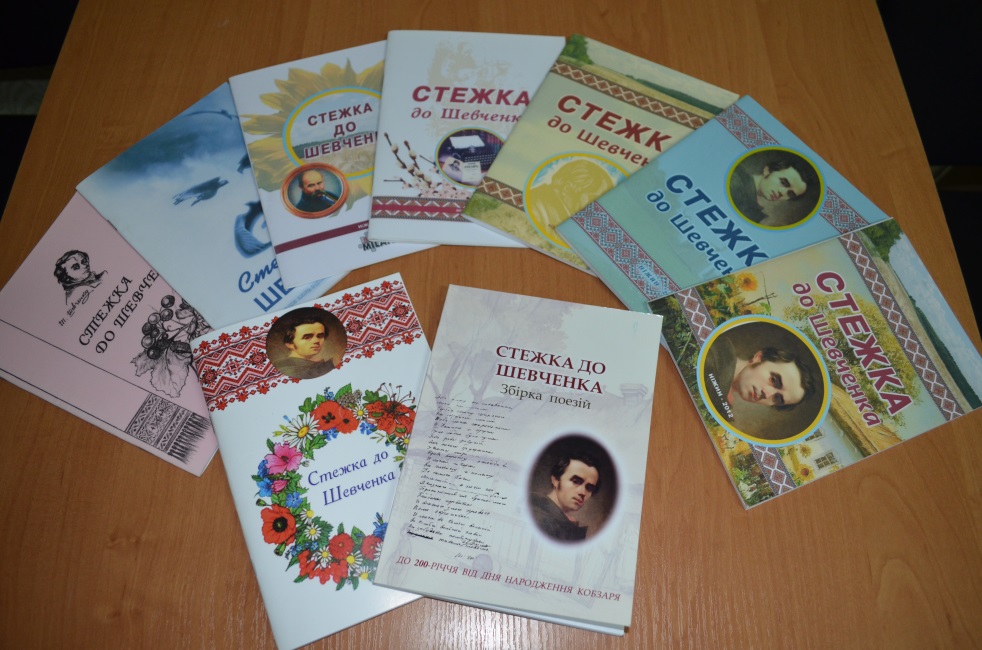 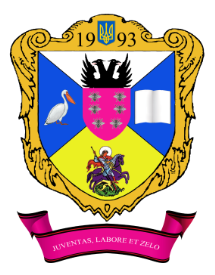 УЧАСТЬ УЧИТЕЛІВ ТА УЧНІВ У КОНФЕРЕНЦІЯХ І СЕМІНАРАХ
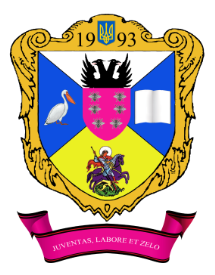 УЧАСТЬ ЛІЦЕЇСТІВ У ТВОРЧИХ КОНКУРСАХ 2015-2016
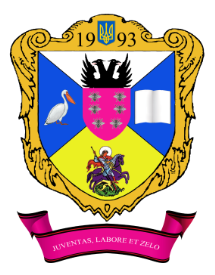 ВСЕУКРАЇНСЬКИЙ КОНКУРС «ВЧИТЕЛЬ РОКУ – 2016»
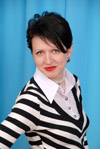 Лауреат обласного туру Всеукраїнського конкурсу «Класний керівник року - 2015». (І.М.Терещенко)
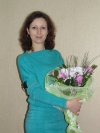 Лауреат обласного туру Всеукраїнського конкурсу «Вчитель року - 2016»
(Т.М.Шмаглій)
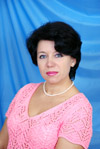 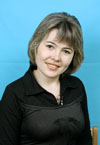 Учасник міського туру Всеукраїнського конкурсу «Вчитель року - 2016»
(О.М.Рябцева)
Лауреат обласного туру Всеукраїнського конкурсу «Вчитель року - 2016»
(Л.М.Павлюк)
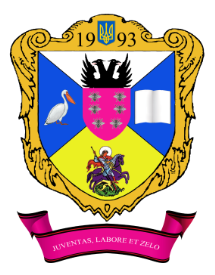 УПРОВАДЖЕННЯ У НАВЧАЛЬНО-ВИХОВНИЙ ПРОЦЕС  ІК ТЕХНОЛОГІЙ
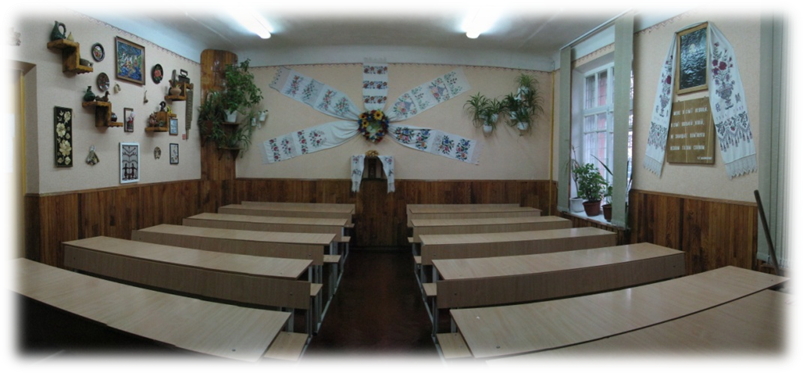 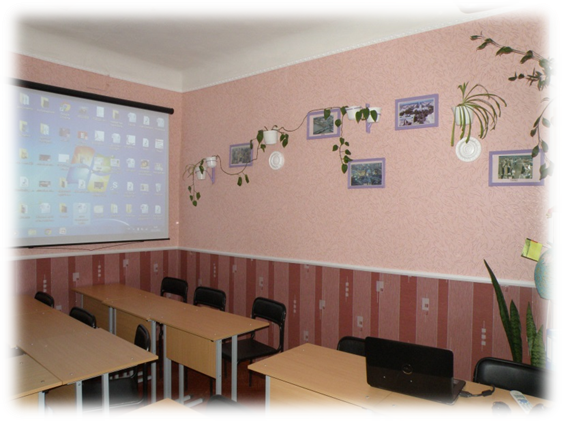 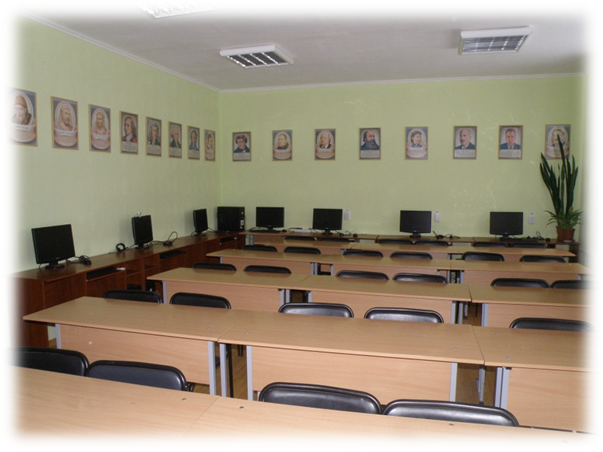 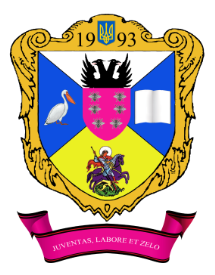 ІНТЕРНЕТ-РЕСУРСИ ПЕДАГОГІВ ЛІЦЕЮ
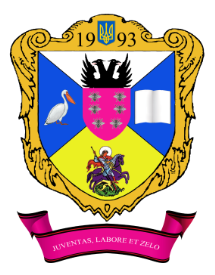 ІНТЕРНЕТ-РЕСУРСИ ПЕДАГОГІВ ЛІЦЕЮ
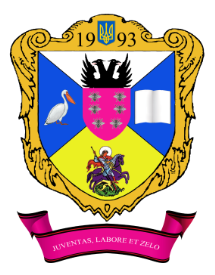 ІНТЕРНЕТ-РЕСУРСИ ПЕДАГОГІВ ЛІЦЕЮ
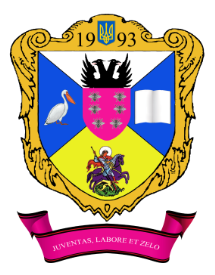 ІНТЕРНЕТ-РЕСУРСИ ПЕДАГОГІВ ЛІЦЕЮ
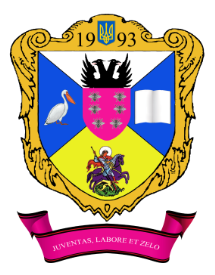 ВСТУПНА КАМПАНІЯ – 2016
Зміни до Правил прийому
 (три вступні випробування)
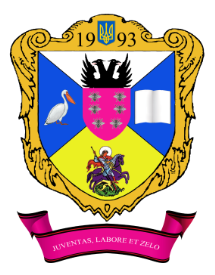 ПСИХОЛОГІЧНА   СЛУЖБА
Мета роботи
створення відповідних умов для всебічного розвитку учнів; функціонування системи медико-психологічного та соціально-педагогічного забезпечення процесу розвитку ліцеїстів.
Діагностична робота
 Психологічна просвіта
Корекційно-відновлювальна та розвивальна робота
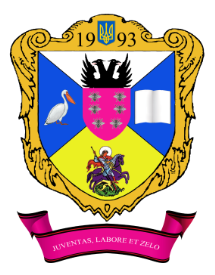 СОЦІАЛЬНИЙ ПАСПОРТ ЗАКЛАДУ
що проживають на квартирах – 17;
що мешкають у Ніжині – 38;
учнів-напівсиріт – 7;
з багатодітних сімей – 20;
 малозабезпечених – 6;
учнів з особливими потребами – 2;
 постраждалих внаслідок катастрофи на ЧАЕС – 11;
що кожного дня їздять додому – 4;
що проживають в гуртожитку – 118
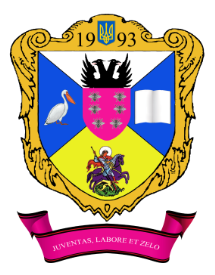 НАВЧАЛЬНО-ПІЗНАВАЛЬНА ДІЯЛЬНІСТЬ УЧНІВ І курсу
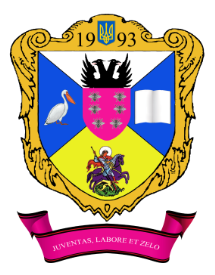 НАВЧАЛЬНО-ПІЗНАВАЛЬНА ДІЯЛЬНІСТЬ УЧНІВ ІІ курсу
Усього навчалось – 179 (89 – І курс, 90 – ІІ курс)
Успішність за рік – 100% (високий і достатній рівні – 112 учнів)
Золота медаль – 8
Срібна медаль – 3 
ЗНО з української мови:
медалі підтверджено (11)
 37 учнів (41%) - високий рівень, 37 (41%) - достатній, 16 (18%) – середній.  Покращили річну оцінку - 46 ліцеїстів  
ЗНО з історії України:
медалі підтверджено (9)
14 учнів (26%) – високий рівень, 22 (41%) – достатній, 18  (33%) –  середній. Покращили результат –  11 учнів
ЗНО з математики:
медалі підтверджено (2)
6 учнів (17%) – високий рівень, 20 (57%) – достатній,                                       9 (26%) середній.  Покращили результат –  4 учні
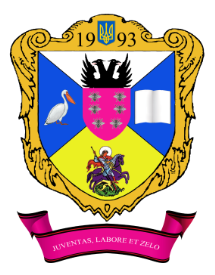 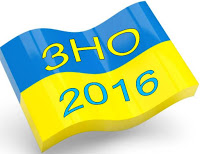 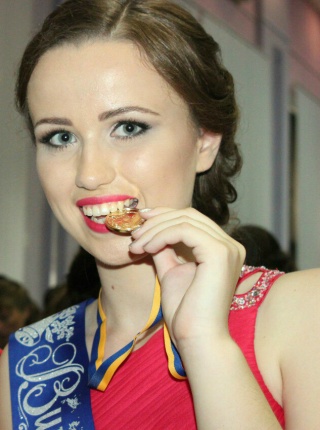 Найвищий бал із української мови та літератури отримала учениця класу іноземної філології Солодовник Катерина - 200 балів
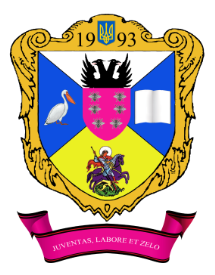 ЛІЦЕЙСЬКЕ НАУКОВЕ ТОВАРИСТВО “ІНТЕЛЕКТУАЛ”
(12 дипломів)
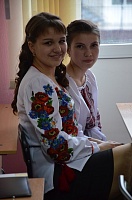 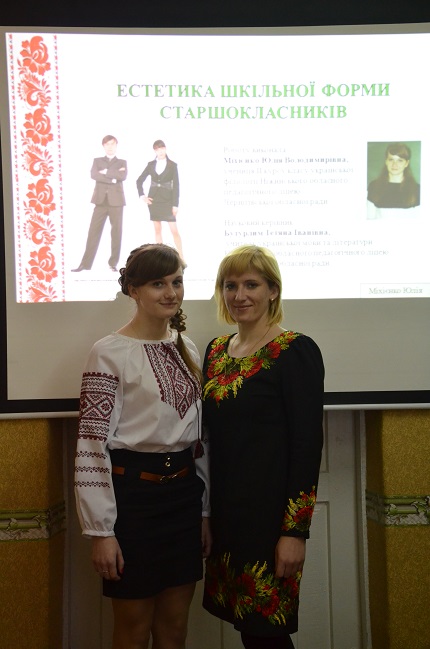 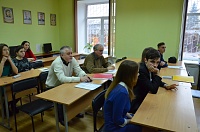 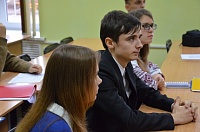 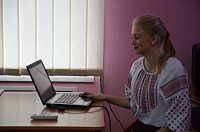 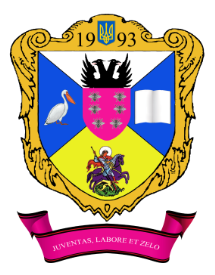 ПРИЗЕРИ ІІІ ЕТАПУ ВСЕУКРАЇНСЬКОГО КОНКУРСУ-ЗАХИСТУ НАУКОВО-ДОСЛІДНИХ РОБІТ МАНУ
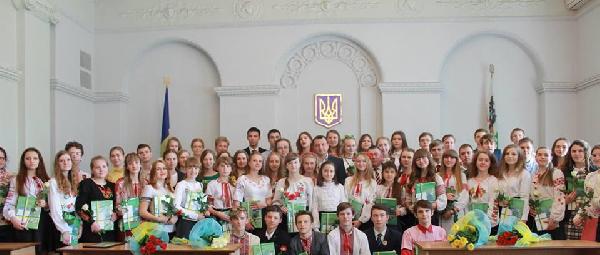 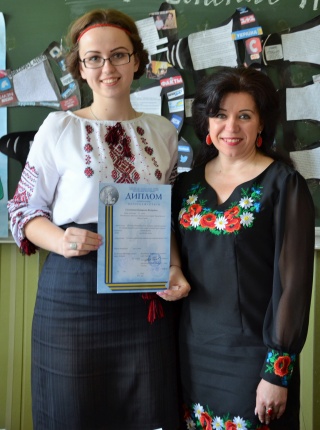 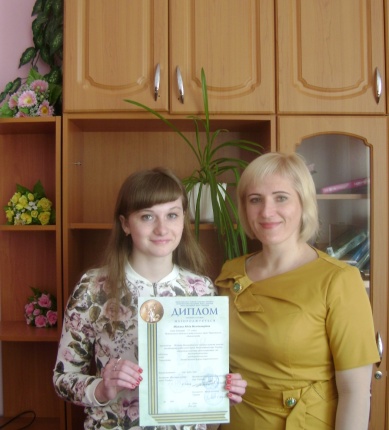 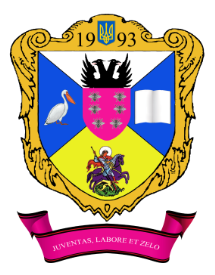 ПЕРЕМОЖЦІ ІІІ ЕТАПУ ОЛІМПІАД(11 дипломів: англ. мова – 4; нім. мова – 2; хімія, географія, фізика, правознавство, інформатика –  по 1 )
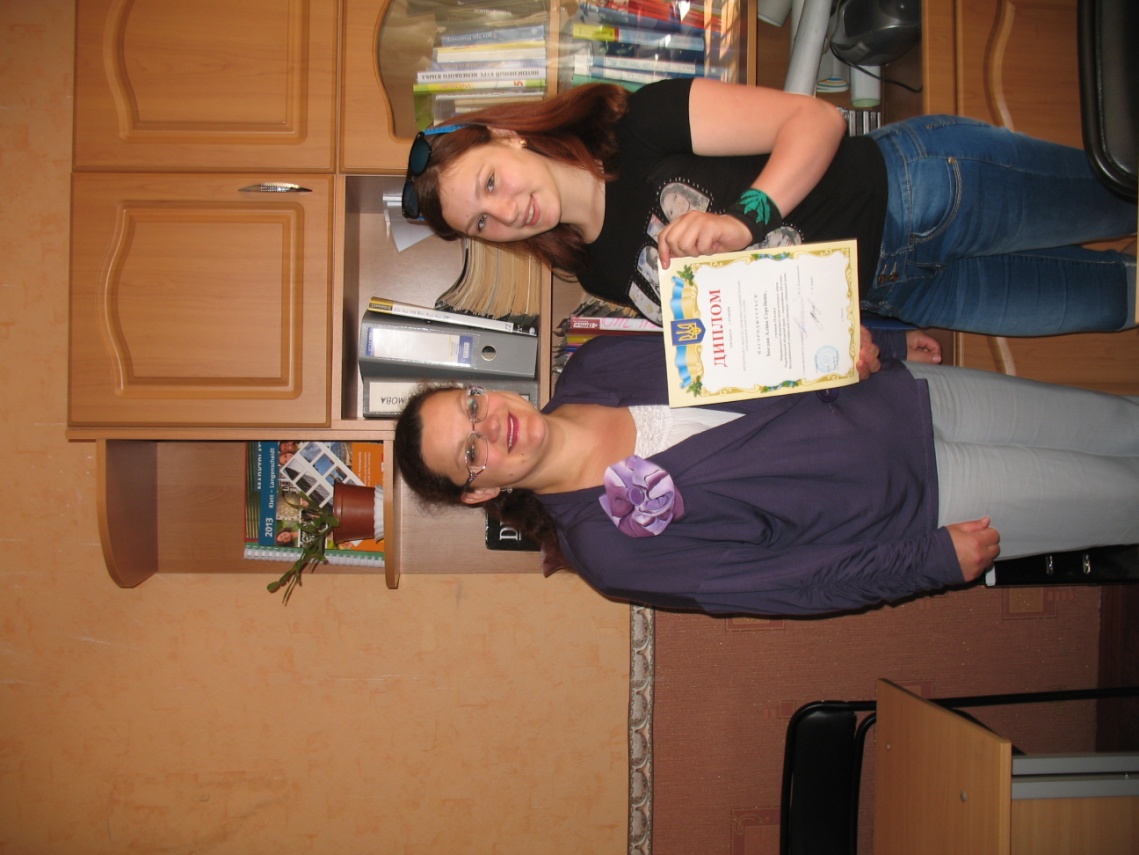 Солодовник К, Денисов І. учасники ІV етапу
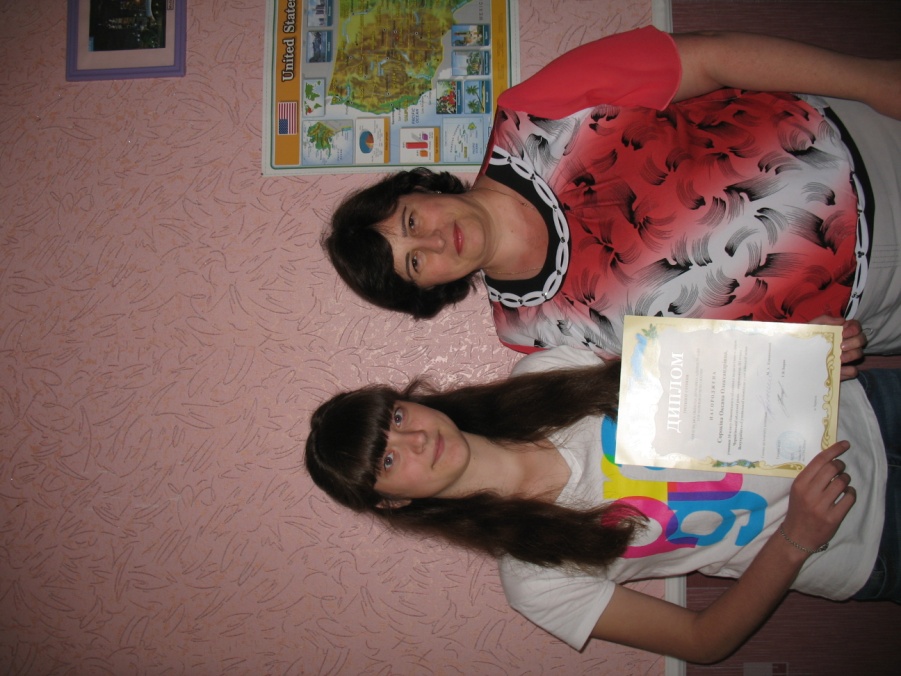 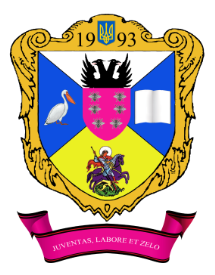 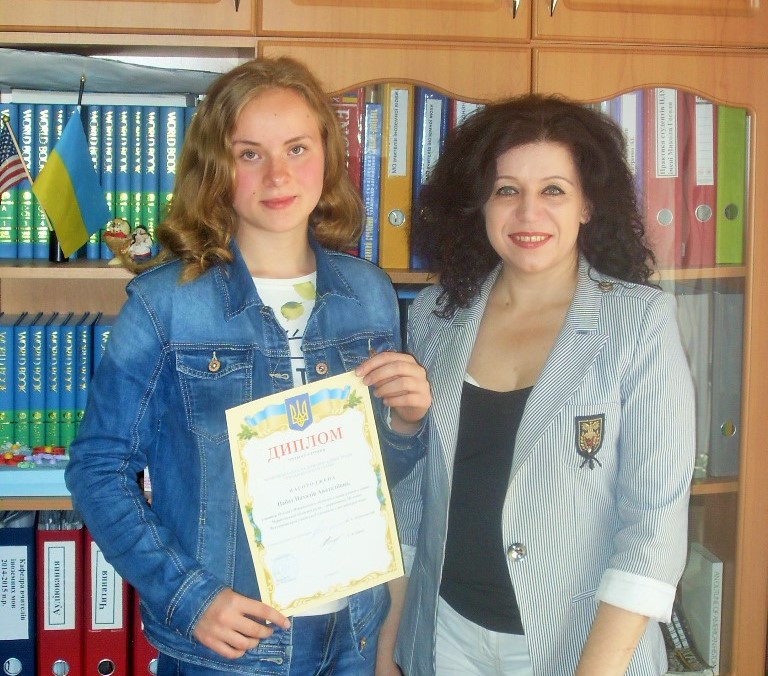 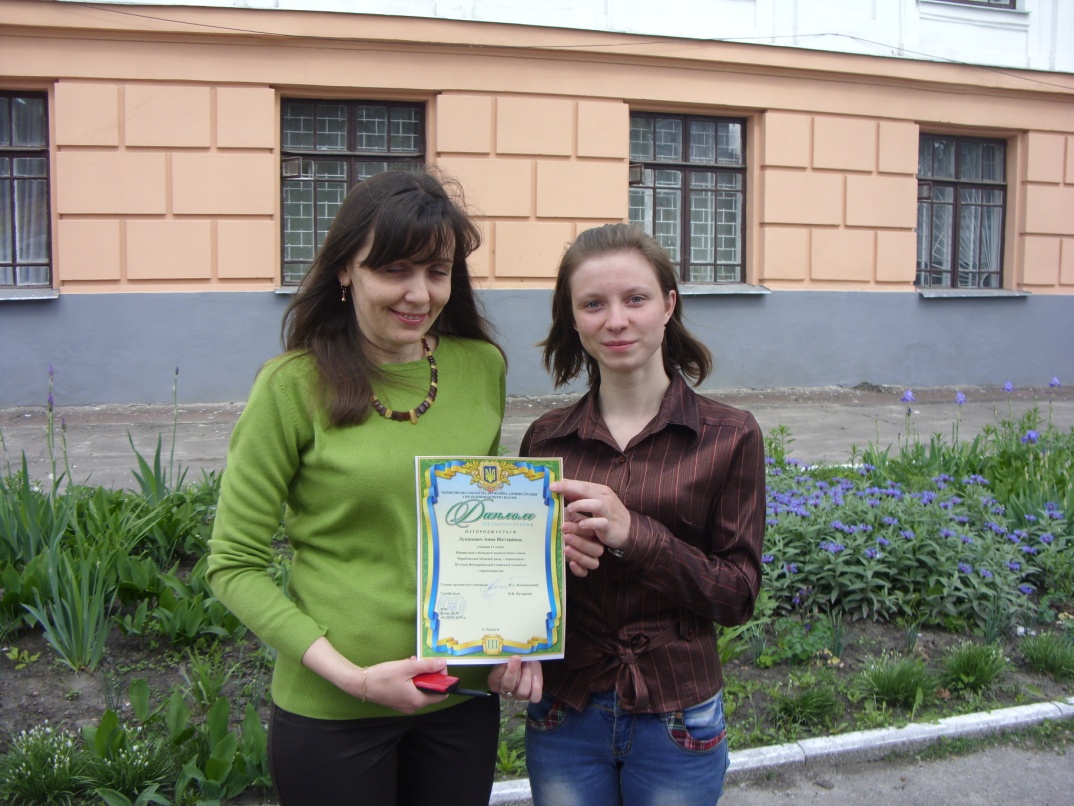 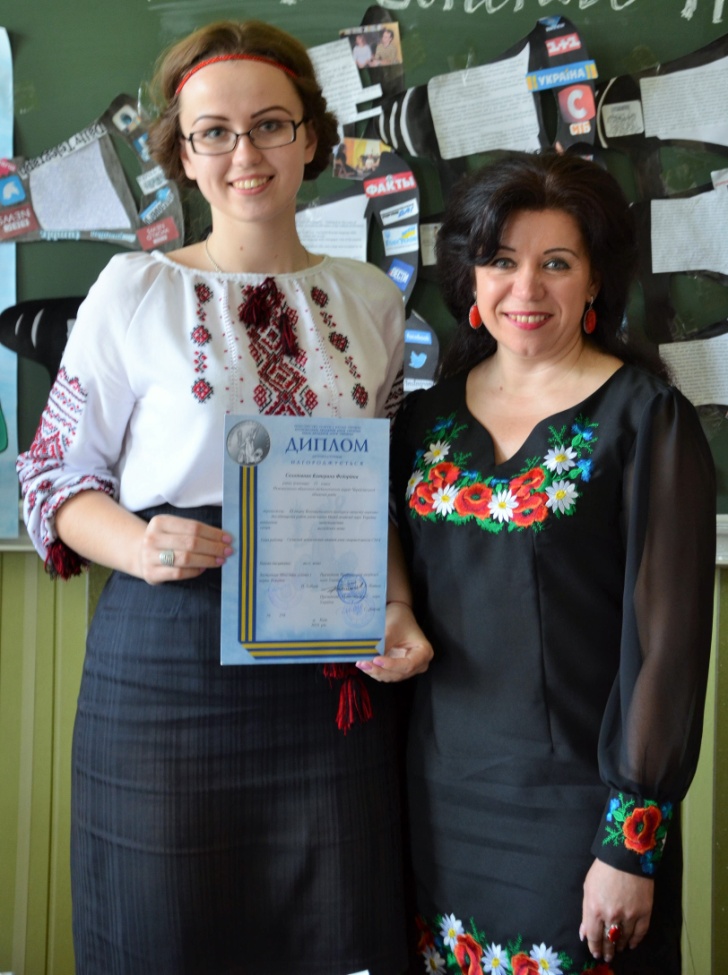 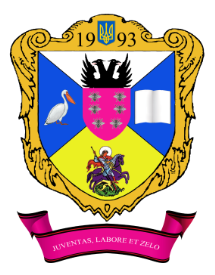 ВІДКРИТЕ ЗАНЯТТЯ СПЕЦКУРСУ “ДЕБАТИ”
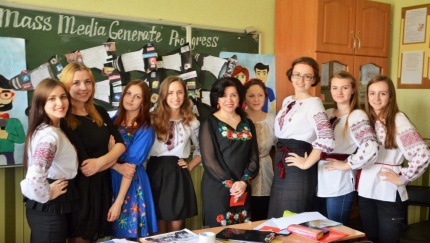 презентація соціального проекту
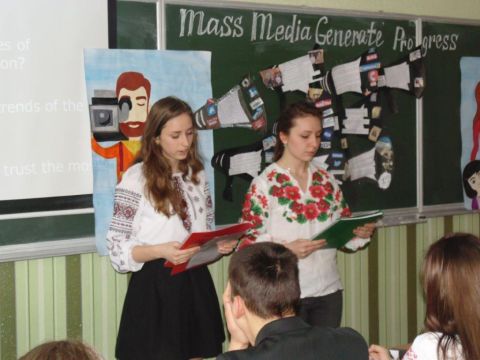 “ ЗМІ – стимулятор прогресу! ”
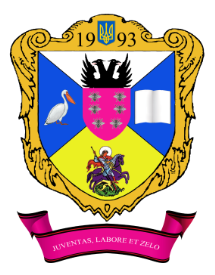 ГУРТКИ
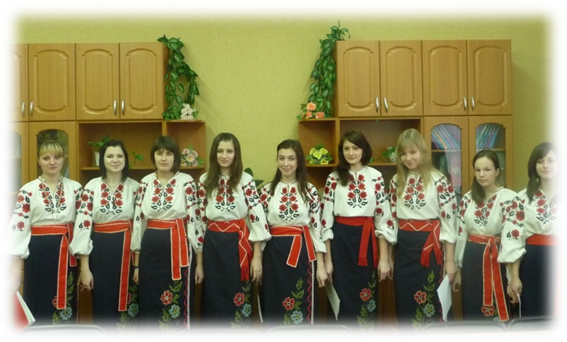 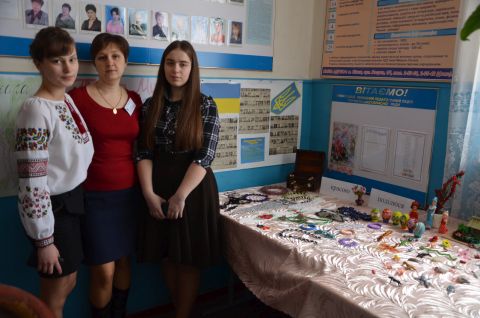 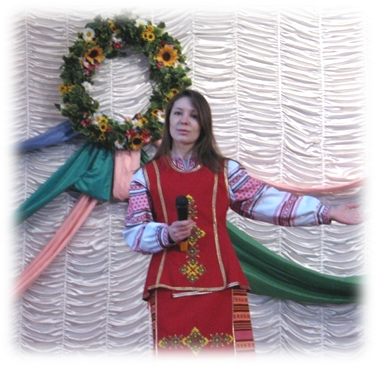 «Чарівна бісеринка»
«Хорового співу»
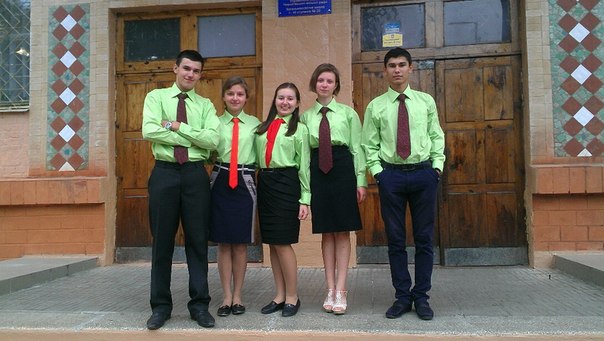 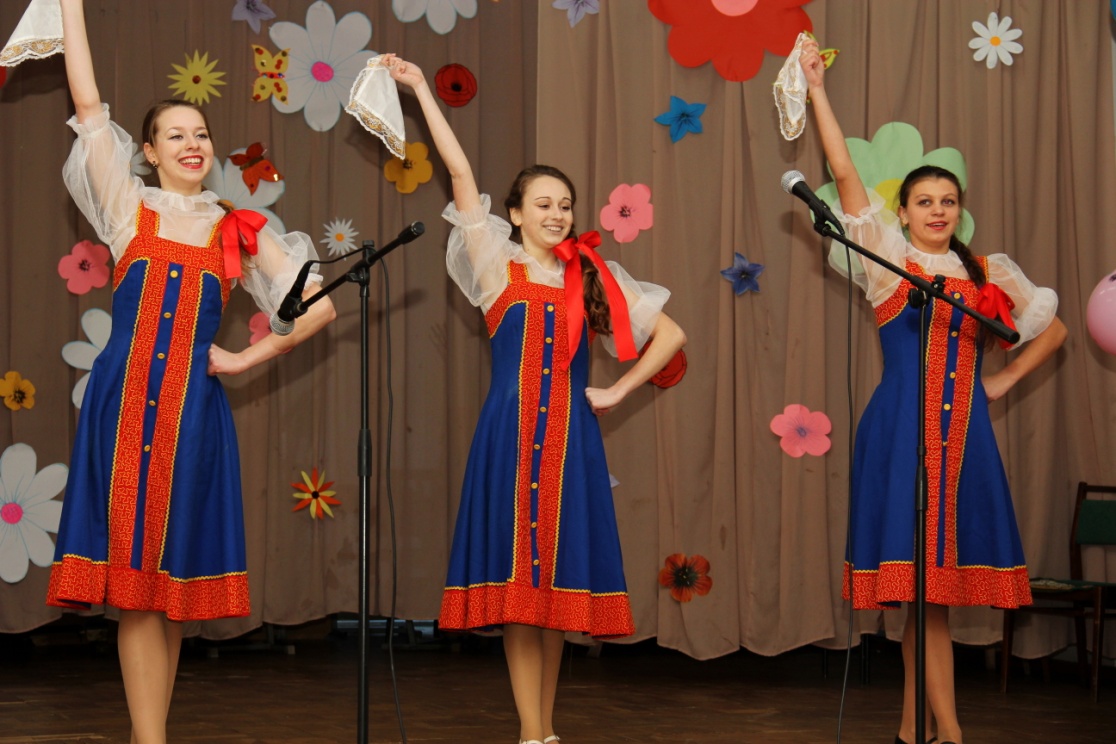 «Фольклорний»
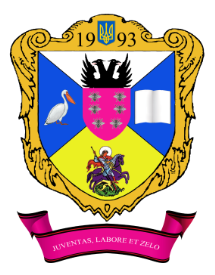 «Хореографія»
«Що? Де? Коли?»
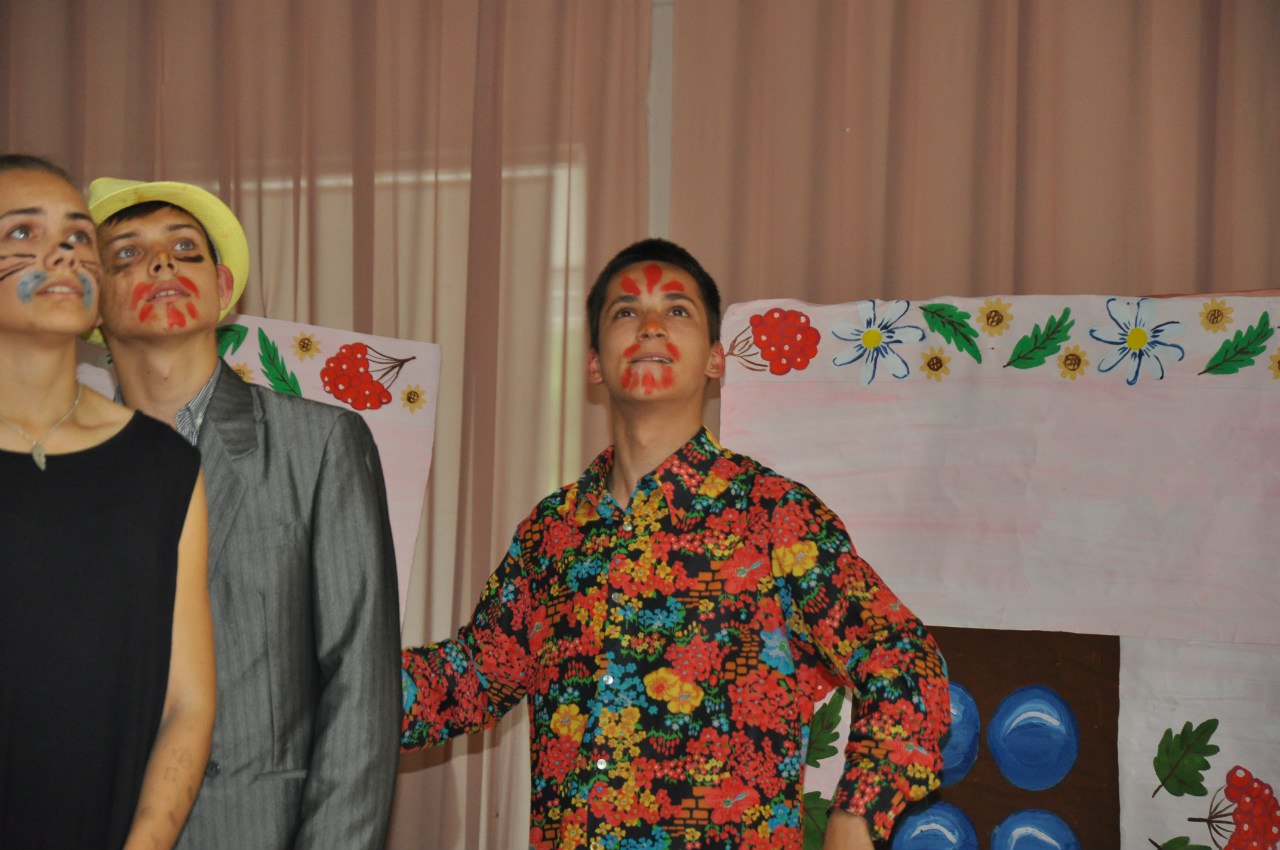 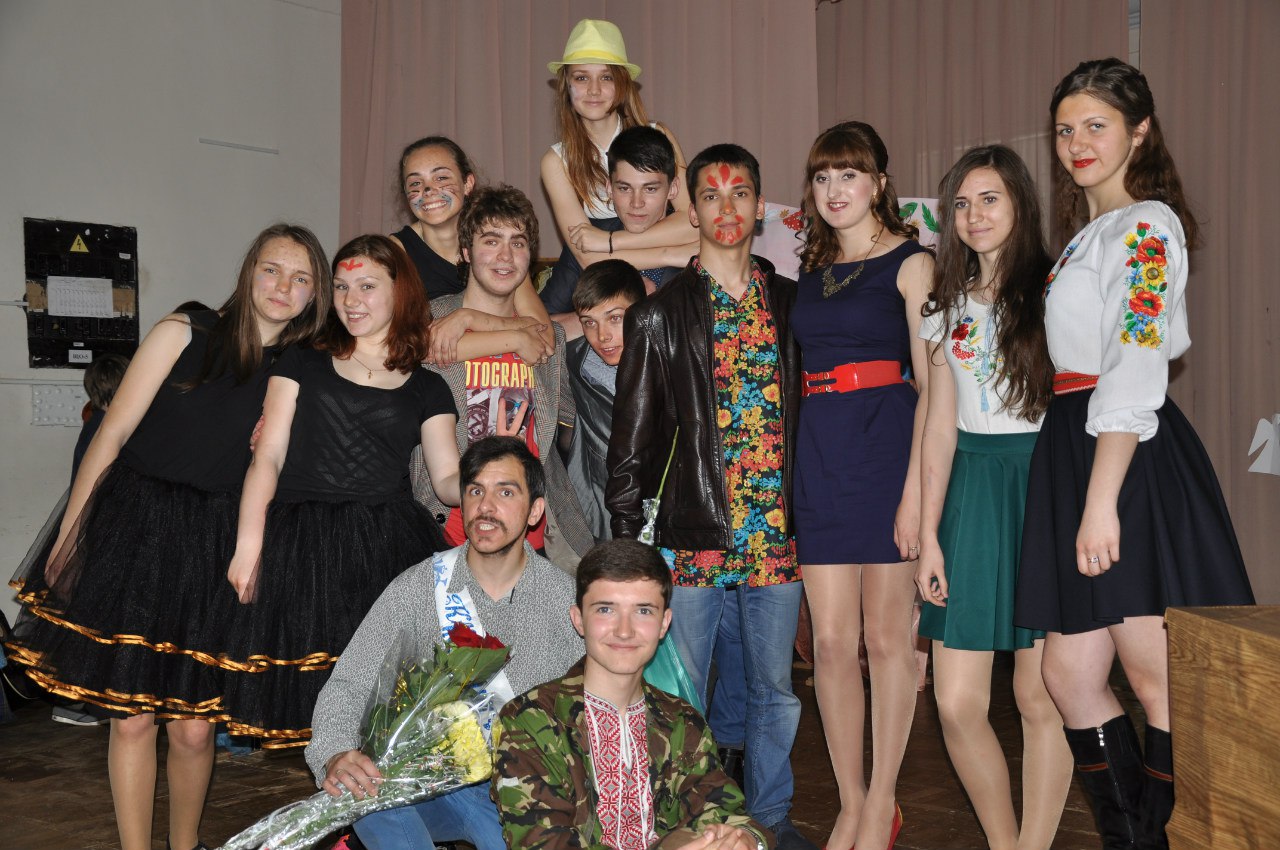 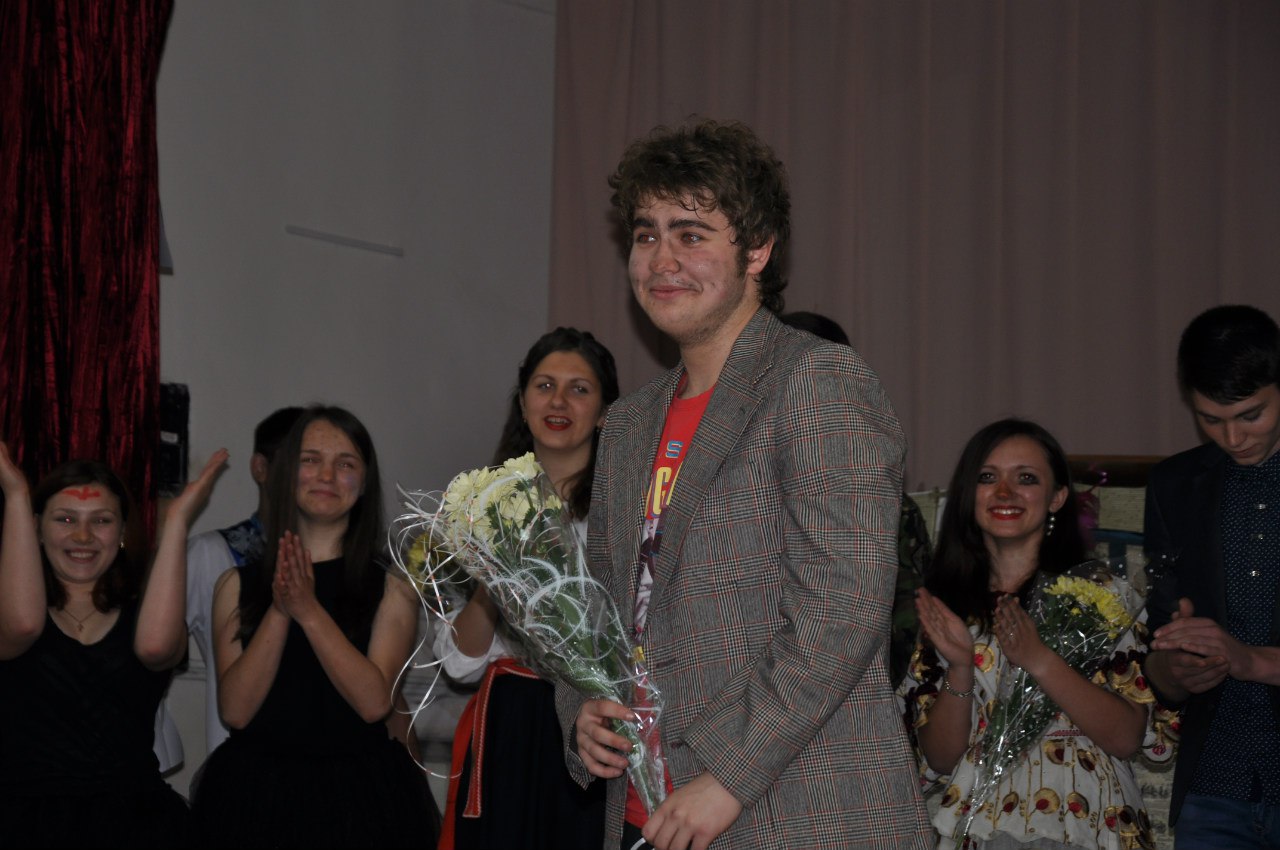 «Театральний»
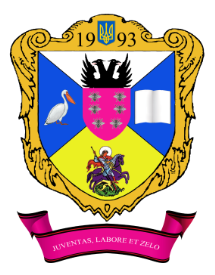 ЛІЦЕЙСЬКІ СВЯТА
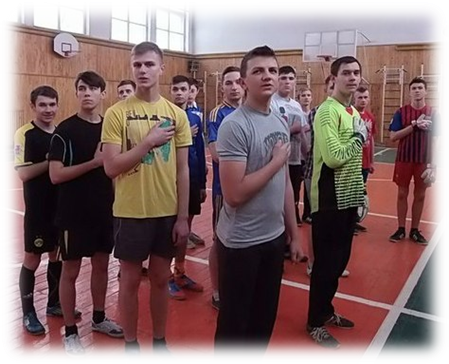 Посвята в ліцеїсти 
Свято зустрічі випускників
Осінній зорепад
Свято Першого та 
Останнього дзвінка
Кліп-арт
Козацькі розваги
Літературно-музичні світлиці
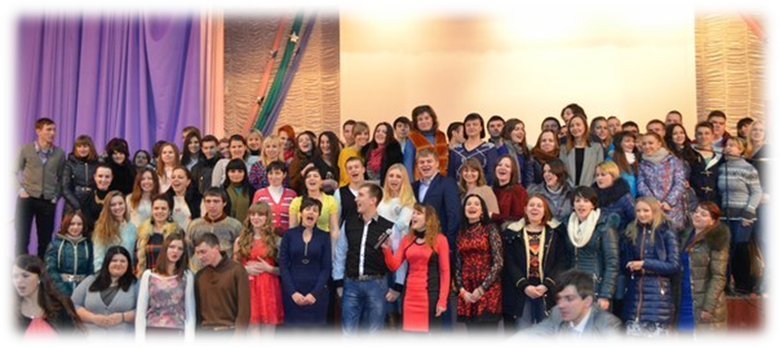 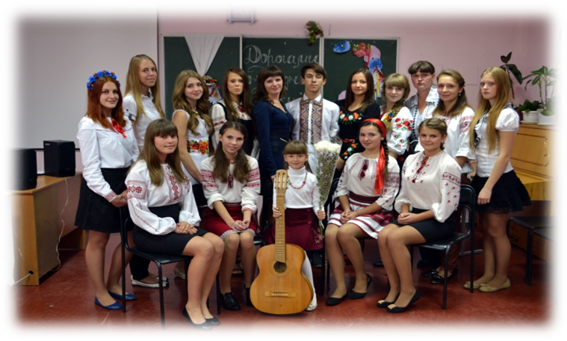 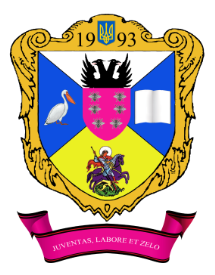 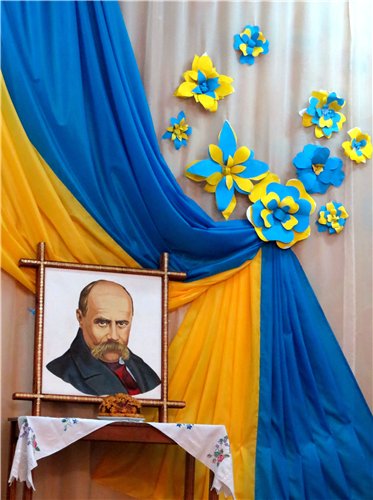 ХІ Регіональний конкурс учнівської творчості “СЛАВНІ НАЩАДКИ ТАРАСА”
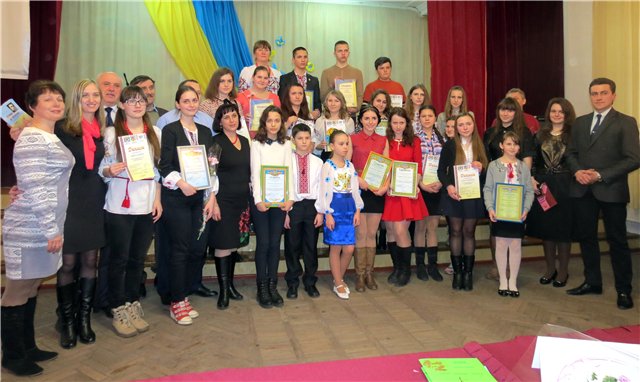 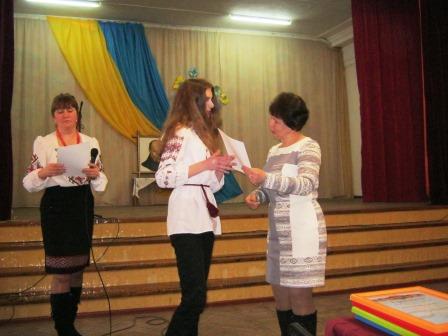 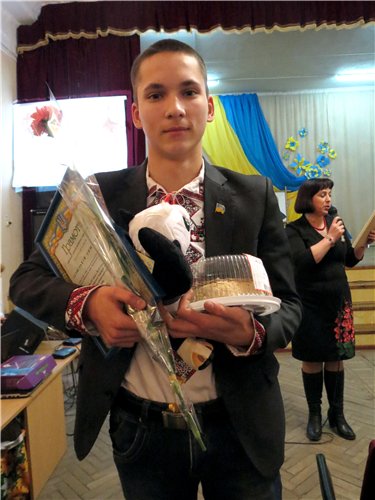 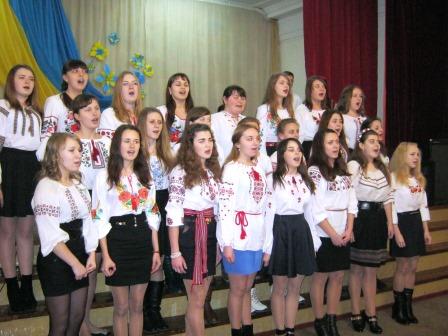 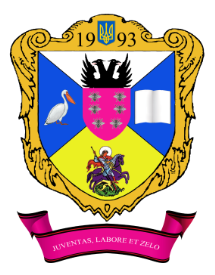 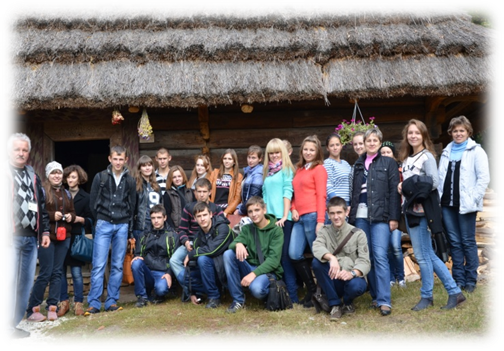 ЕКСКУРСІЇ
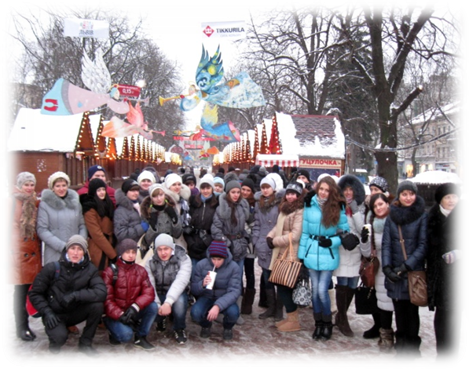 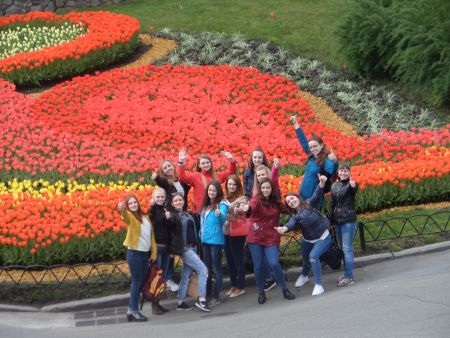 Національний музей архітектури та побуту України с. Пирогово
Музеї м. Львова
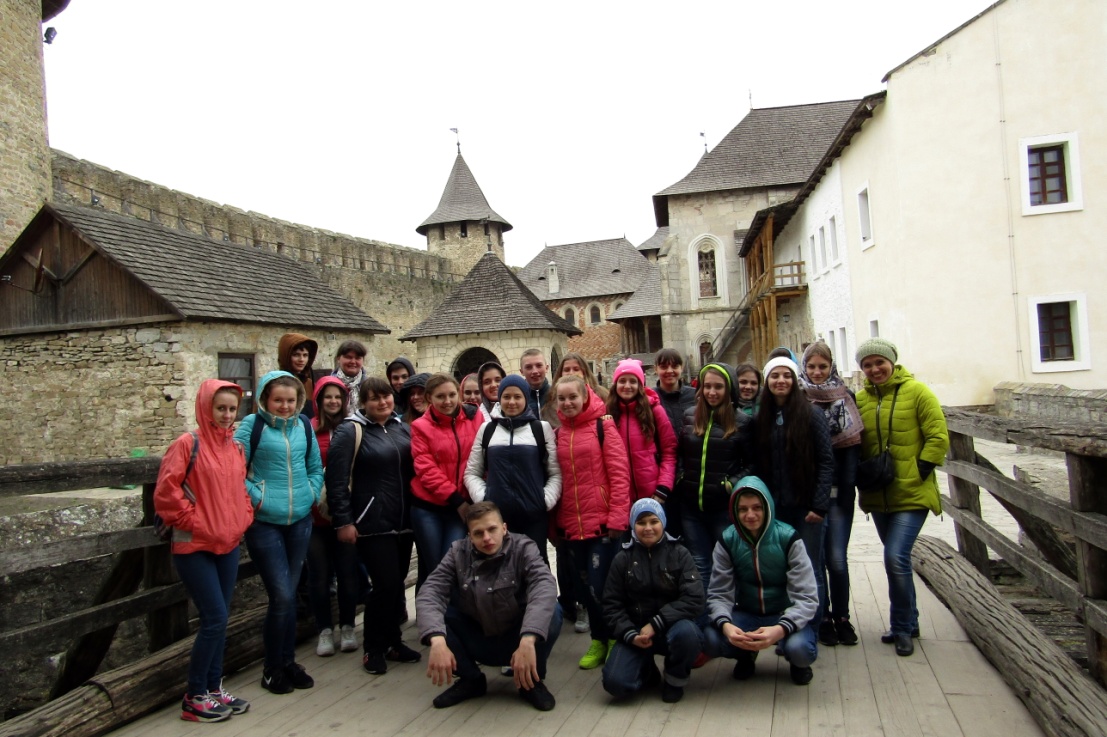 Ботанічний сад м. Києва
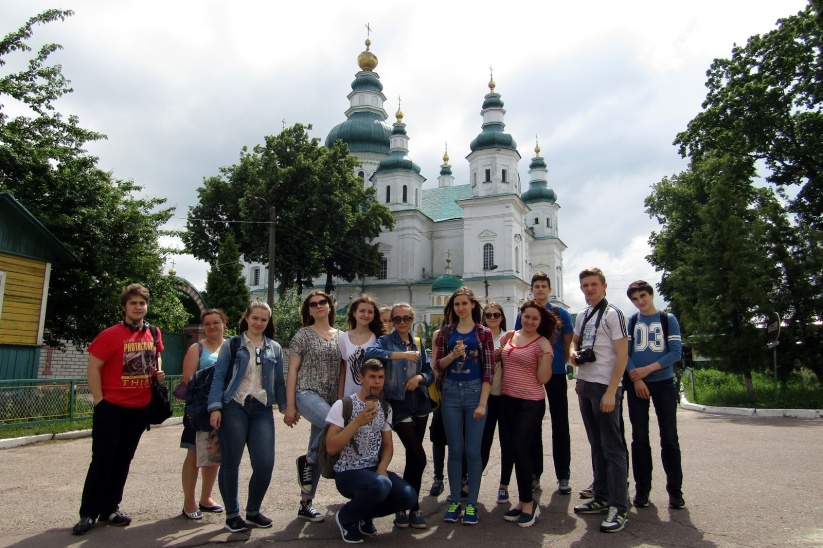 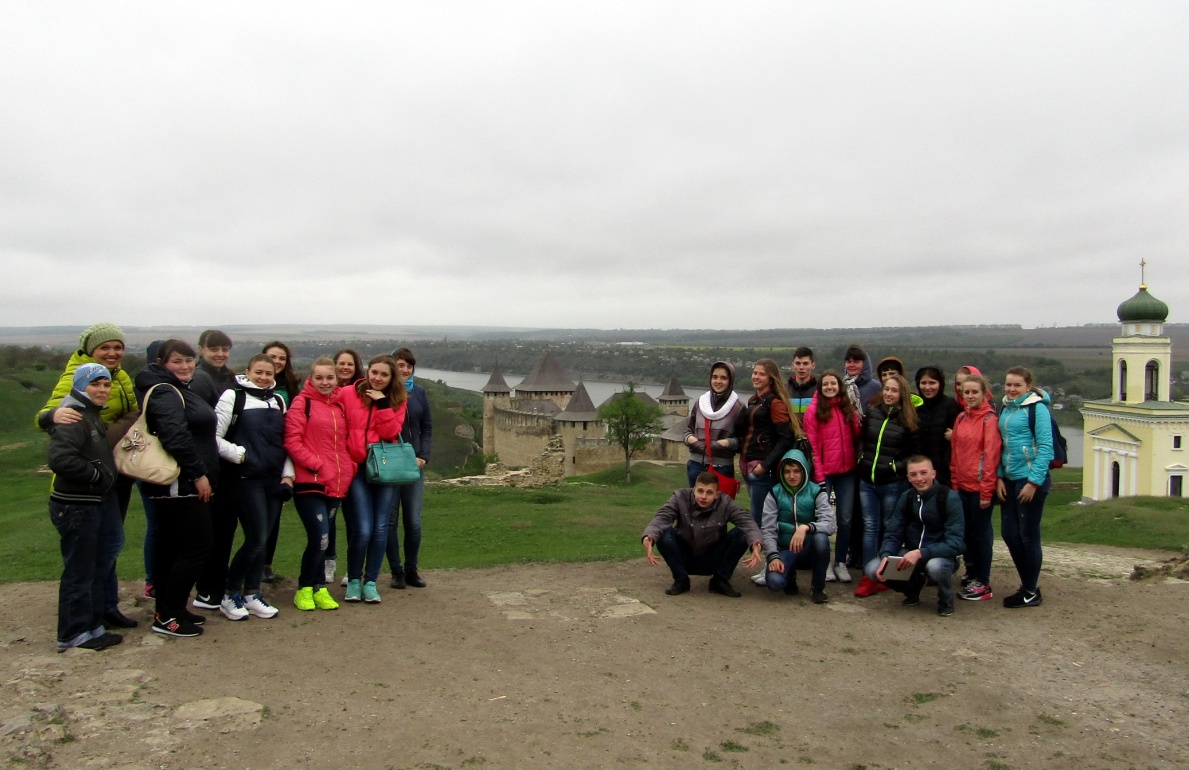 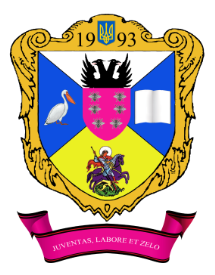 Музеї м. Чернігова
Музеї Камянць-Подільського та м. Хотина
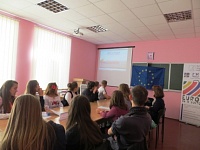 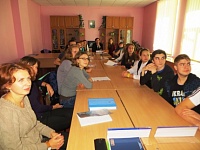 Зустріч із представниками Громадської організації
 “ Взаємодія молоді ”
Всеукраїнська мандрівна виставка «Кожен має право знати свої права» - проект Громадської організації “MART”, що була створена в рамках Всеукраїнської освітньої програми “Розуміємо права людини” за підтримки Міжнародного фонду “Відродження” та ПРООН
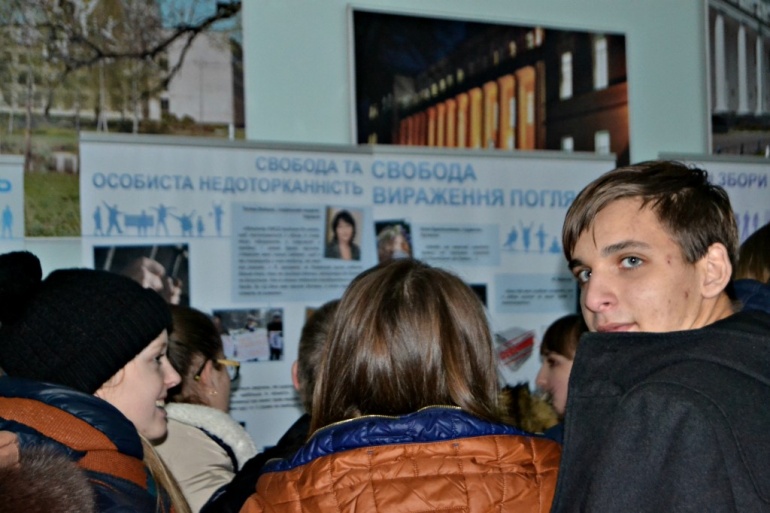 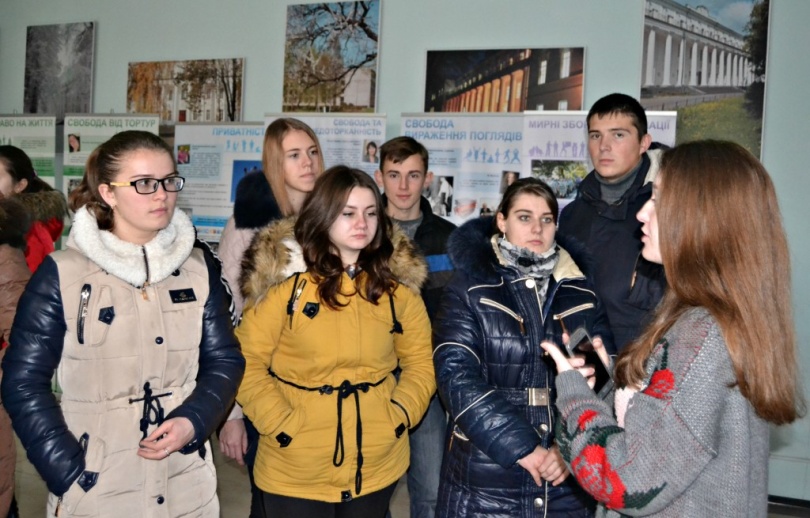 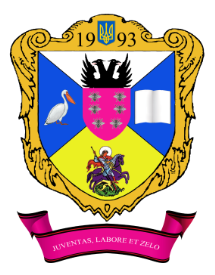 Міжрегіональна краєзнавчо-патріотична акція учнівської молоді «Ми - діти єдиної країни»
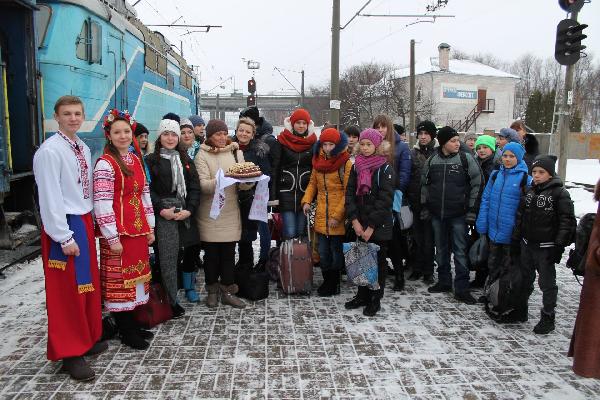 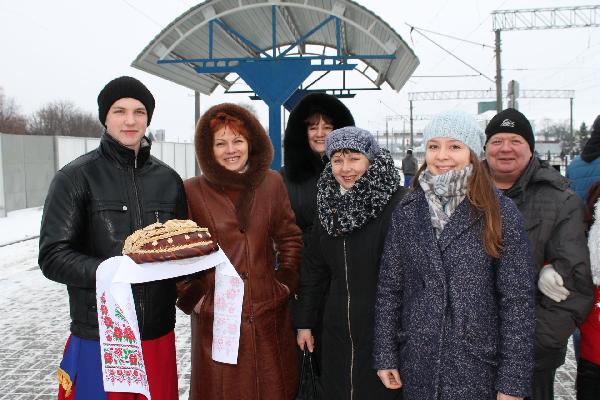 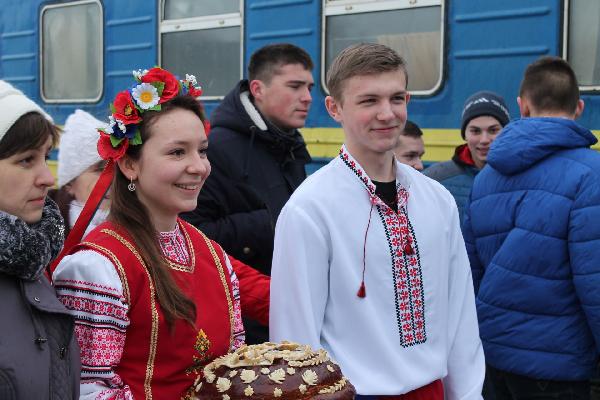 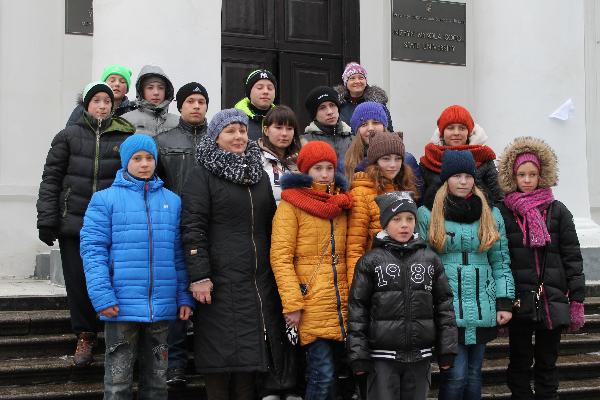 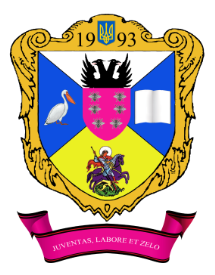 Я –  ПАТРІОТ
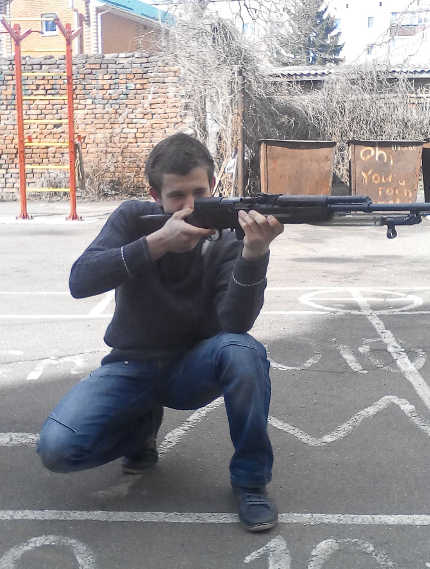 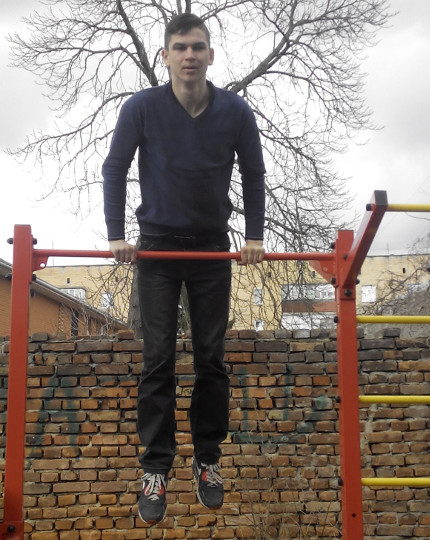 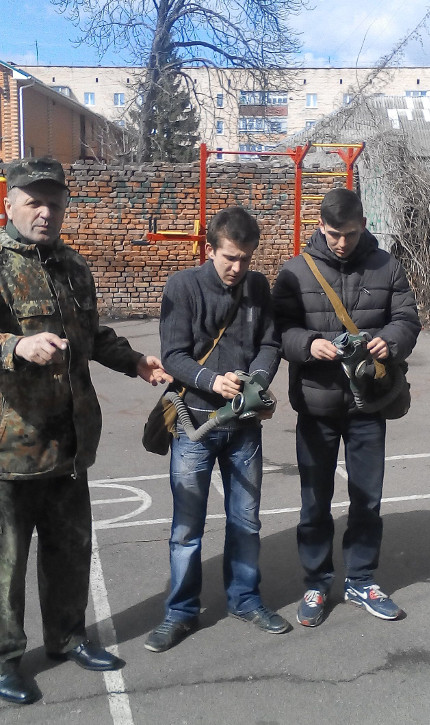 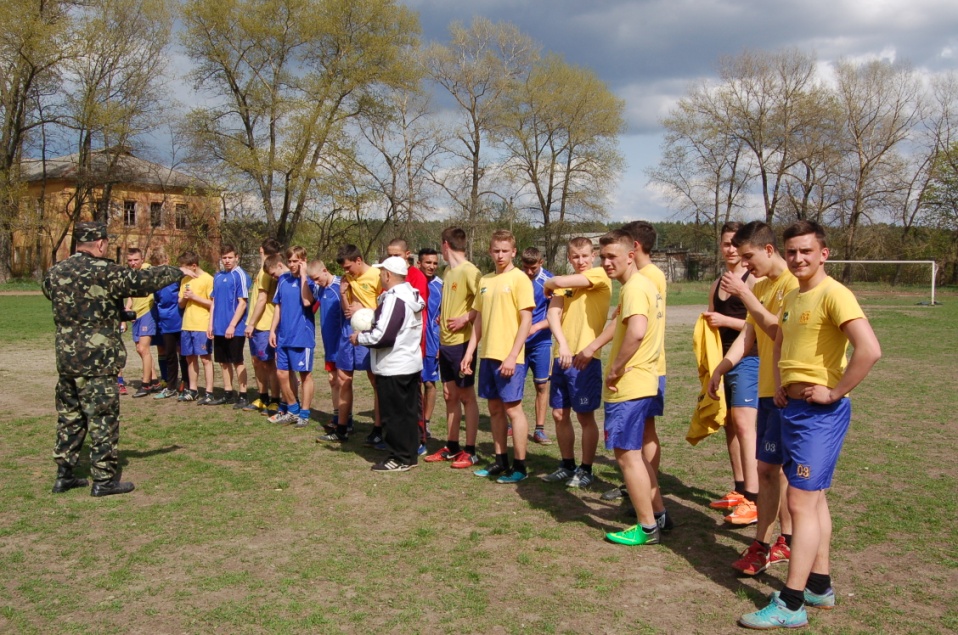 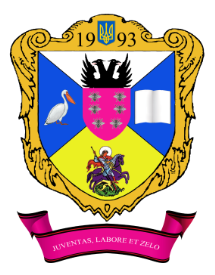 НАВЧАЛЬНО-ПОЛЬОВІ ЗБОРИ
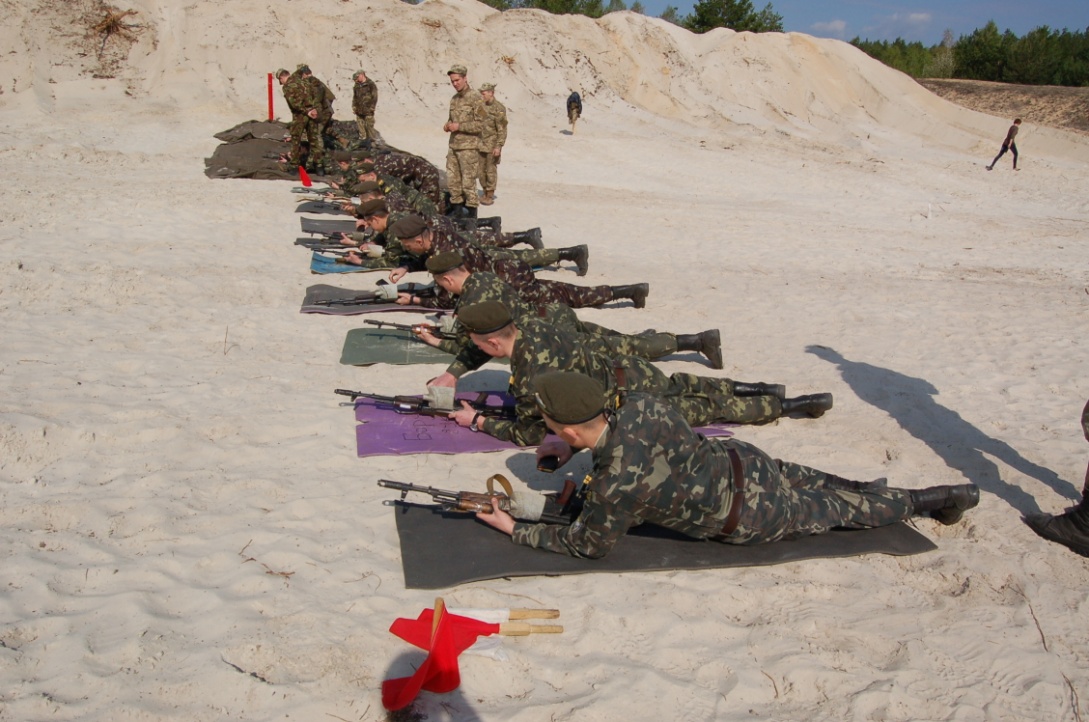 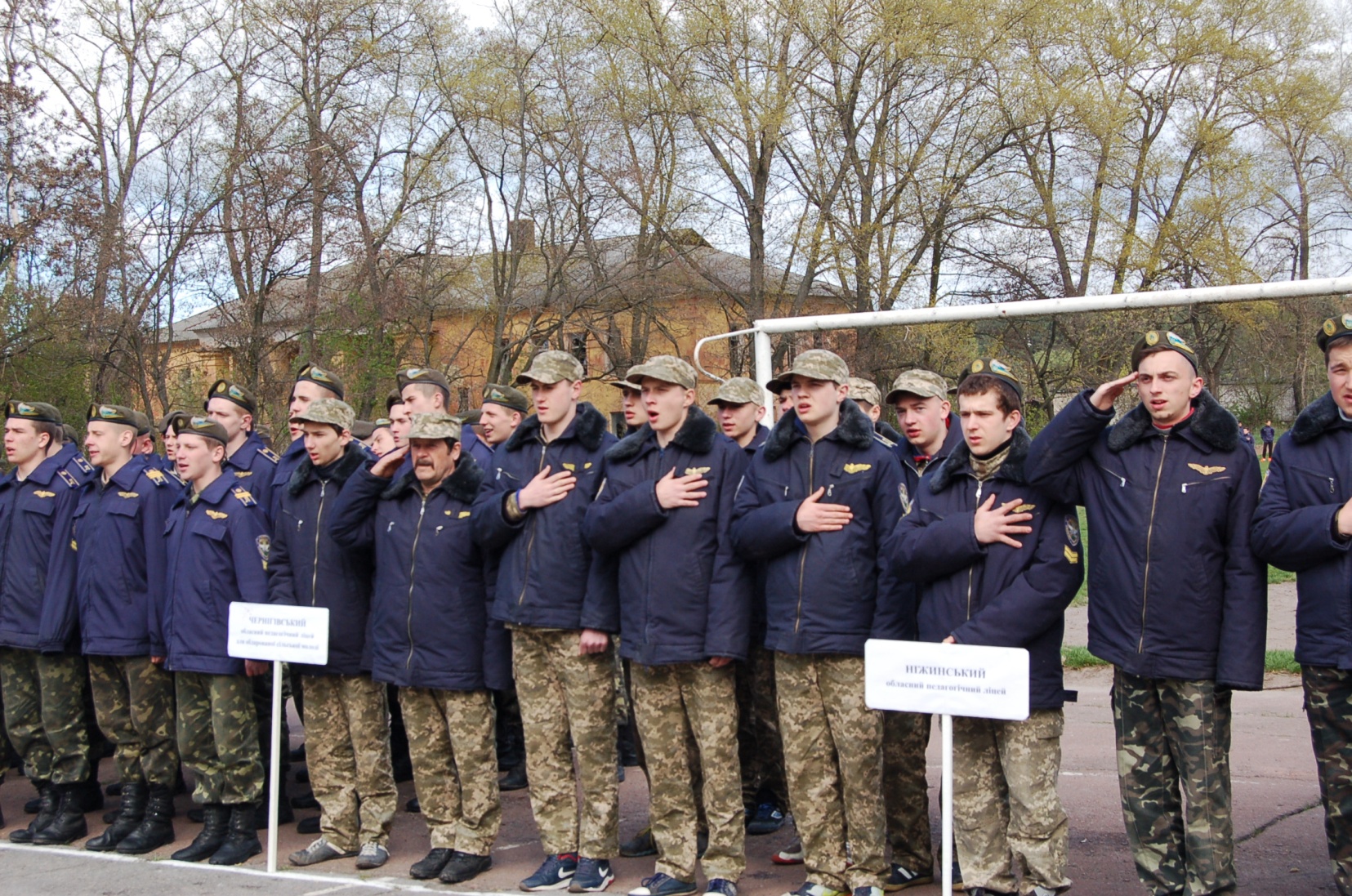 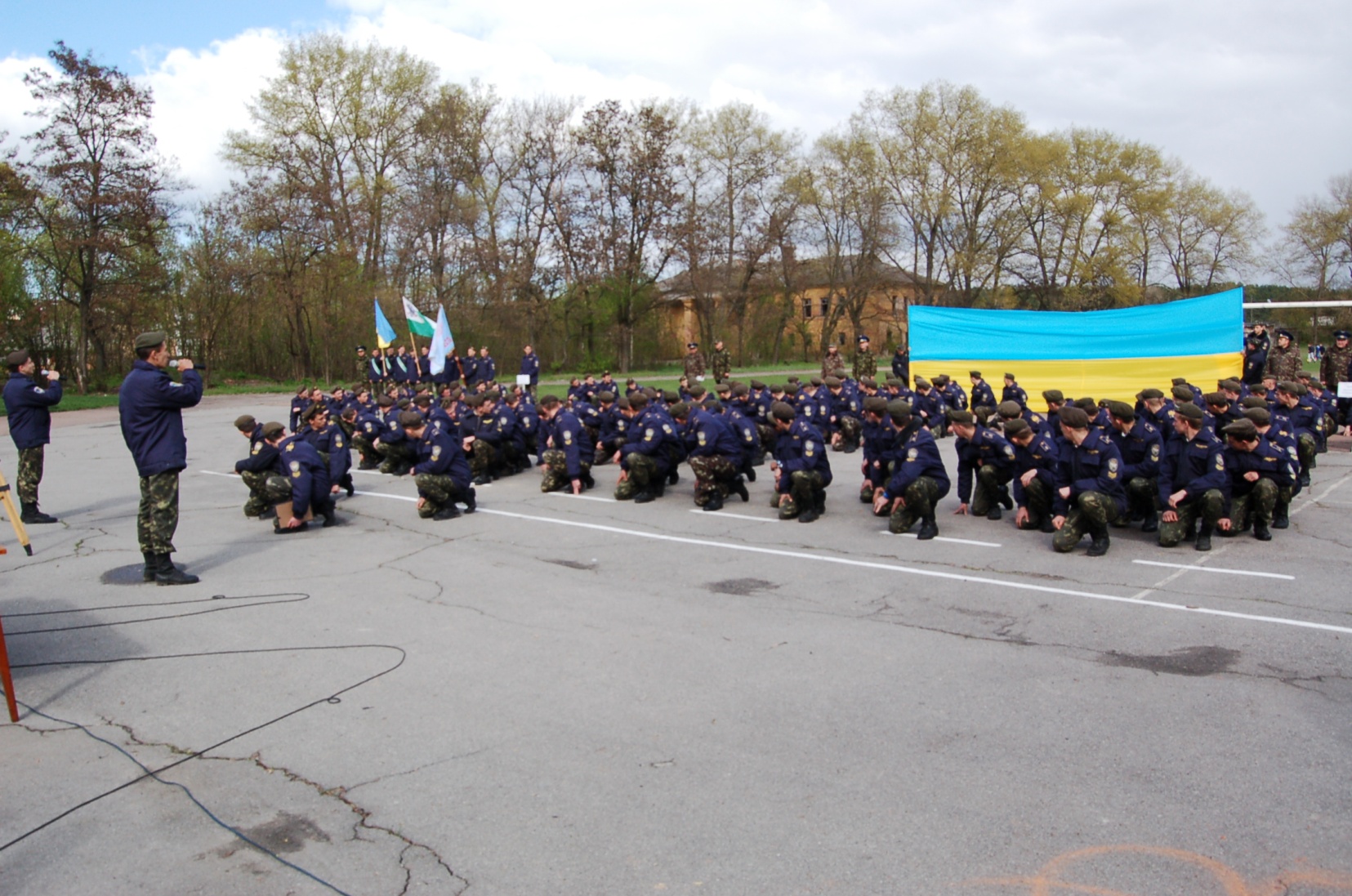 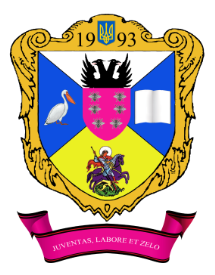 ХУДОЖНЬО-ПРОСВІТНИЦЬКА АКЦІЯ 
“ОСТАННІЙ ШЛЯХ КОБЗАРЯ”
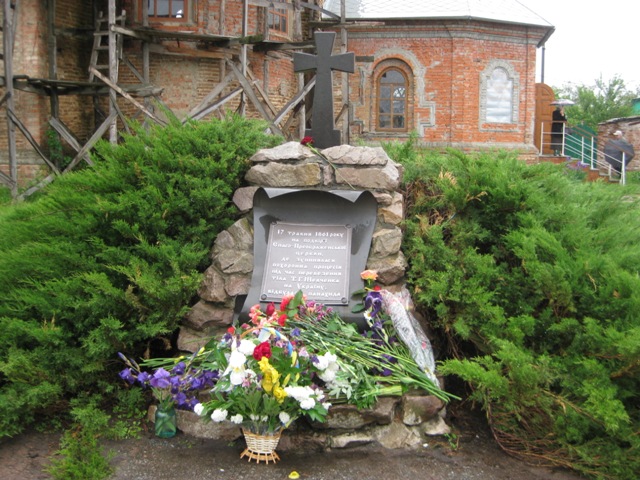 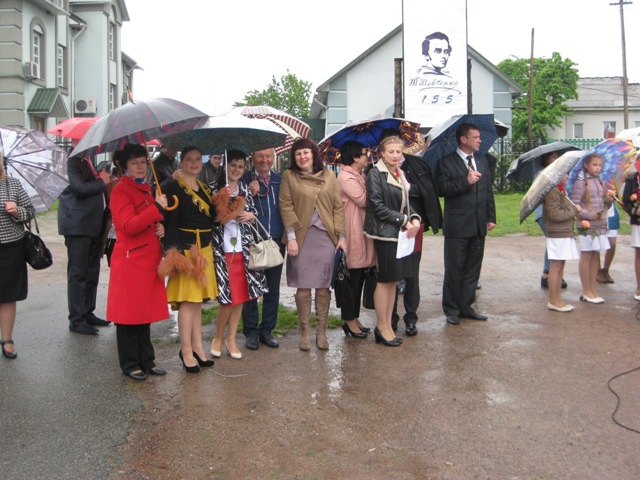 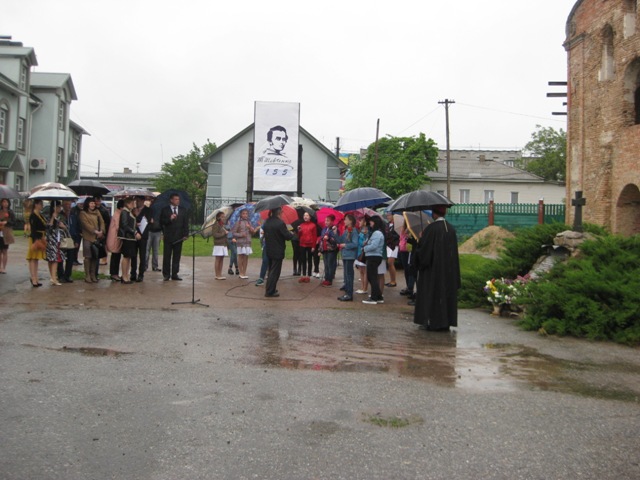 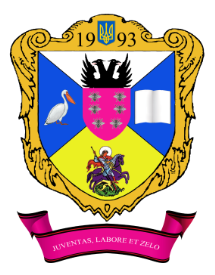 155 річниця перебування труни з прахом Тараса Шевченка 
біля Спасо-Преображенської церкви
Співпраця із благодійним фондом “ Ніжен ”
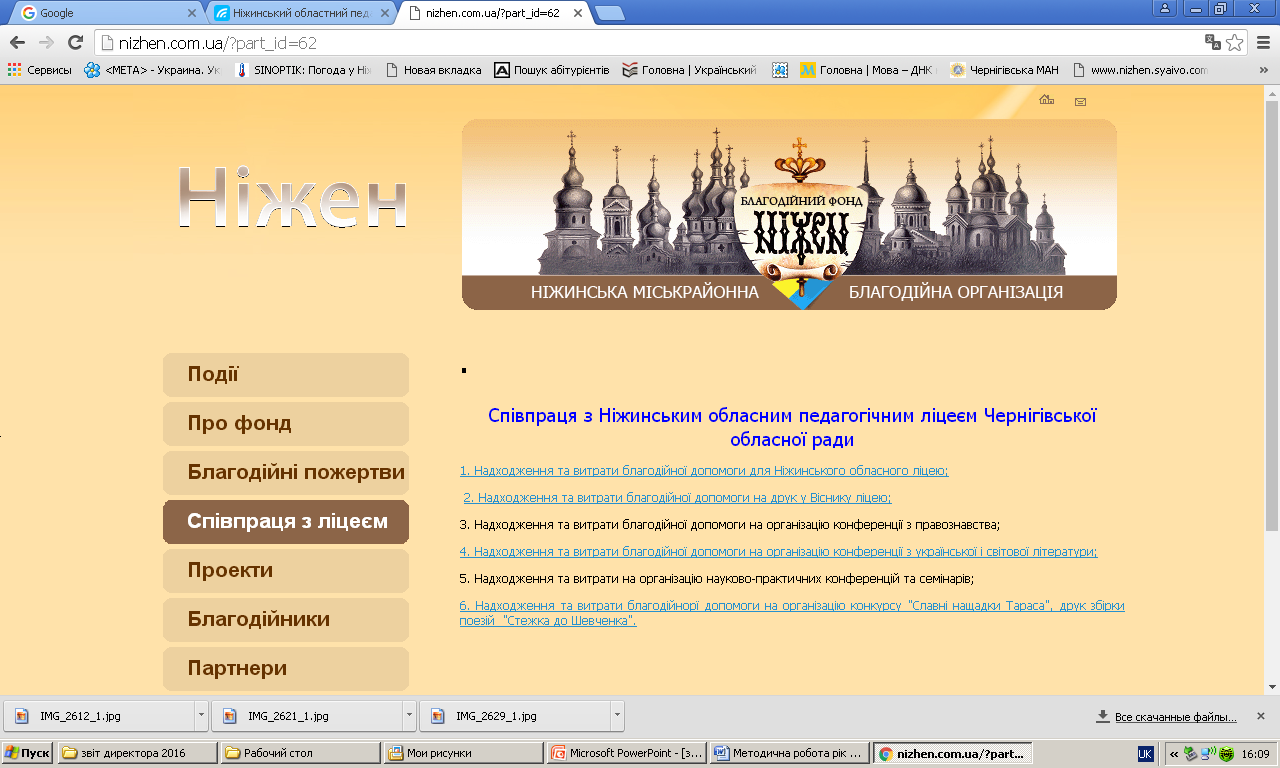 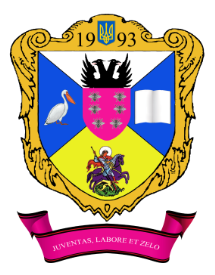 Я- ПАТРІОТ
25 - вчителі вищої категорії;
4 - вчителі І категорії;
7 - вчителі ІІ категорії;
15 – спеціалісти; (Із них:
2 - доктори наук, професори кафедр НДУ імені Миколи Гоголя;
11 - кандидати наук, доценти
кафедр НДУ імені Миколи Гоголя;
3 - Відмінники освіти України;
6 - учителі-методисти; 
7 - старші вчителі;
2 - лауреати премії Софії Русової);
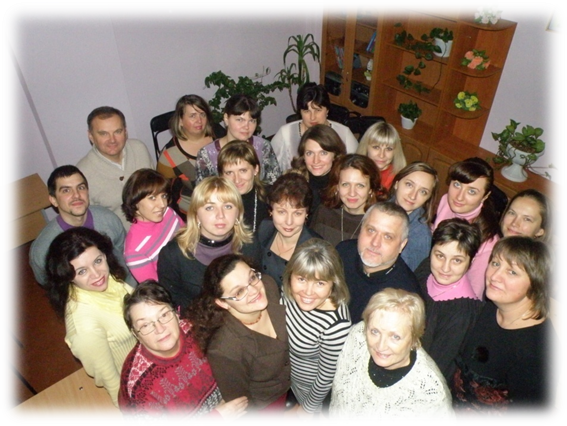 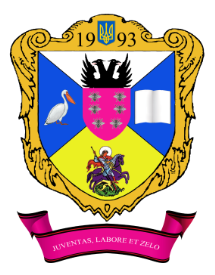 9 – непедагогічні працівники
Інтернет-ресурси
Шпалери
	http://www.prezentacii-angliyskiy.ru/
Благодійний фонд “ Ніжен ”
http://nizhen.com.ua/ 


ДЯКУЄМО ЗА УВАГУ!
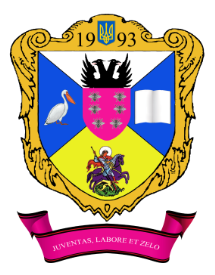